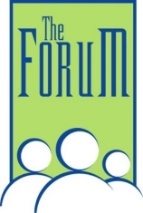 The 44th Forum for Behavioral Science in Family Medicine
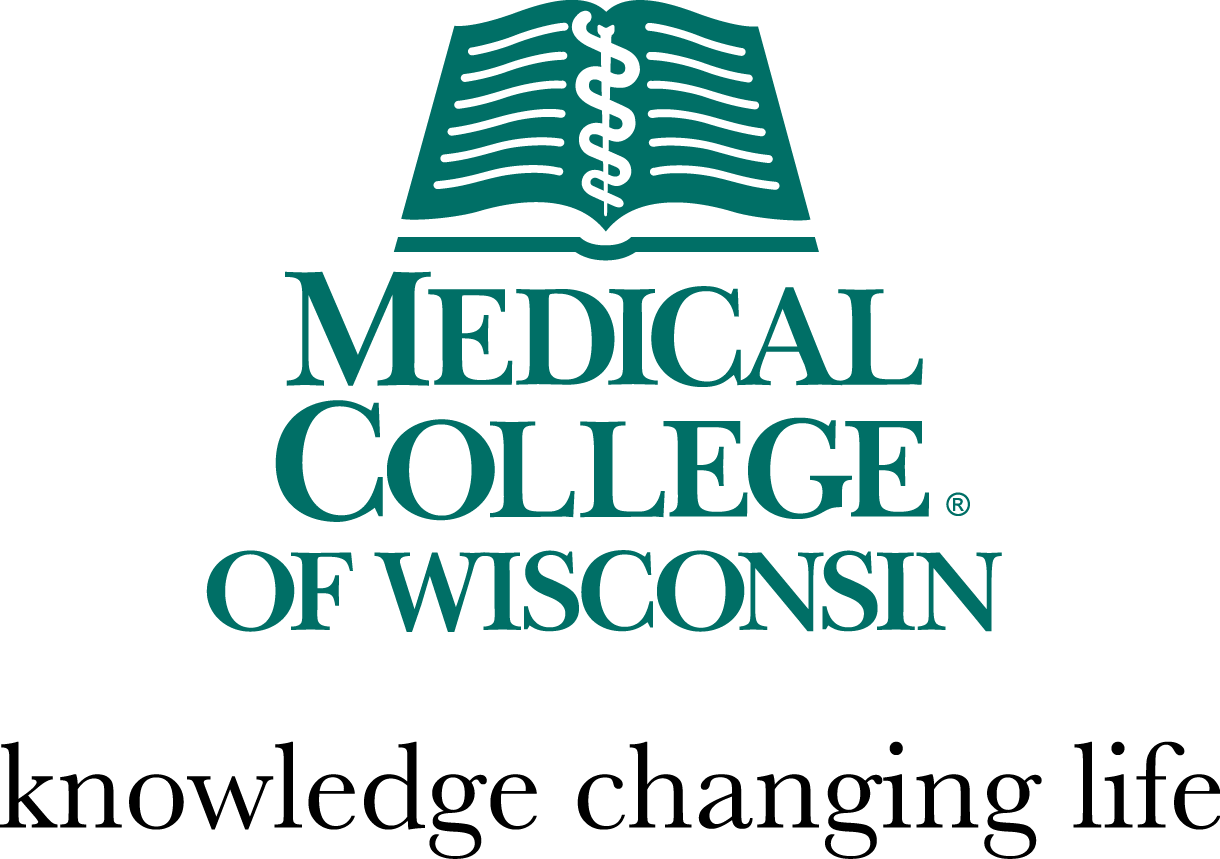 Delivering Bad News: Challenges for Clinician-Patient Communication
Scott A. Fields, Ph.D. 
West Virginia University SOM - Charleston Div.

W. Michael Johnson, M.D.
Grant Medical Center, Columbus, OH
Sponsored by the Medical College of Wisconsin
1
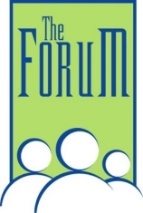 The 44th Forum for Behavioral Science in Family Medicine
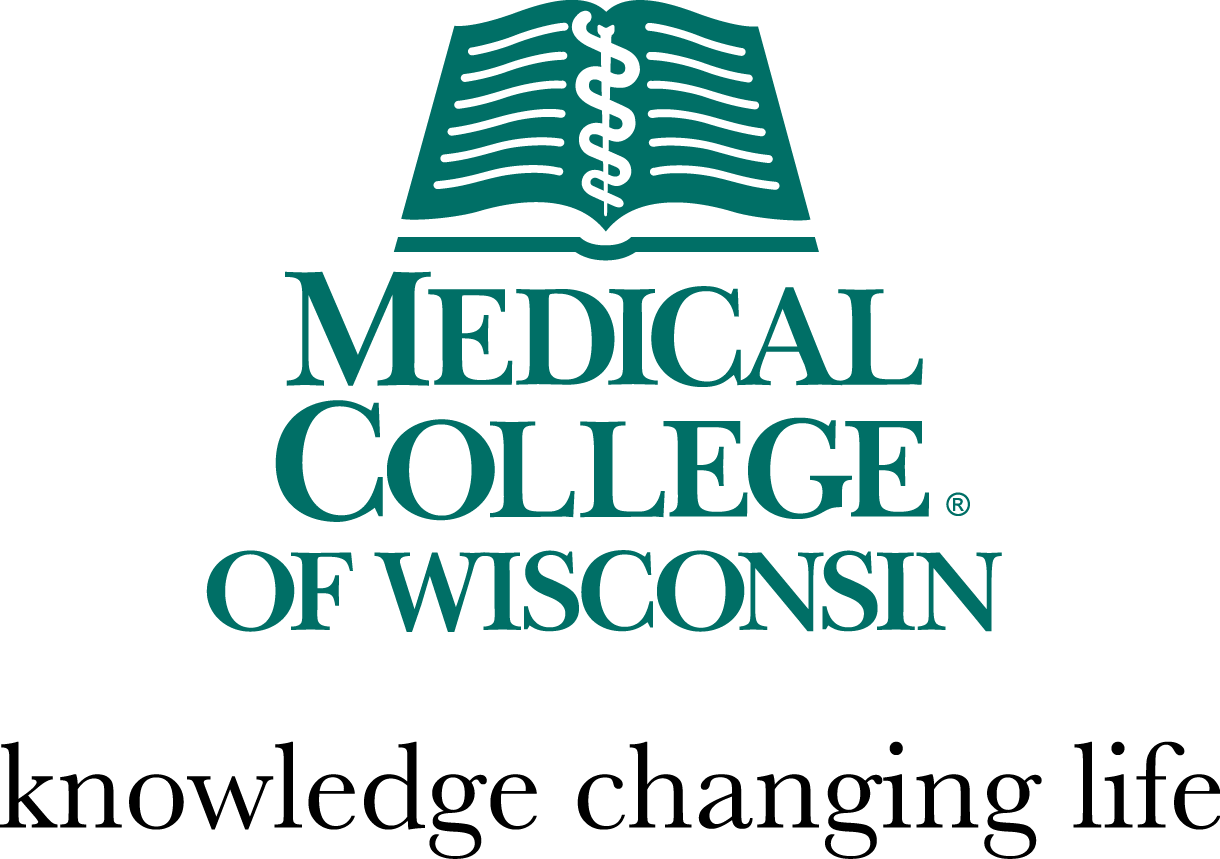 Please check-in to this session
211 LD Delivering Bad News: Challenges for Clinician-Patient Communication

You can use the QR code to the right which should also be available in written form at the entrance to the room.

You can also use this code in your app.
Sponsored by the Medical College of Wisconsin
2
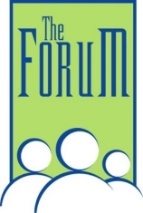 The 44th Forum for Behavioral Science in Family Medicine
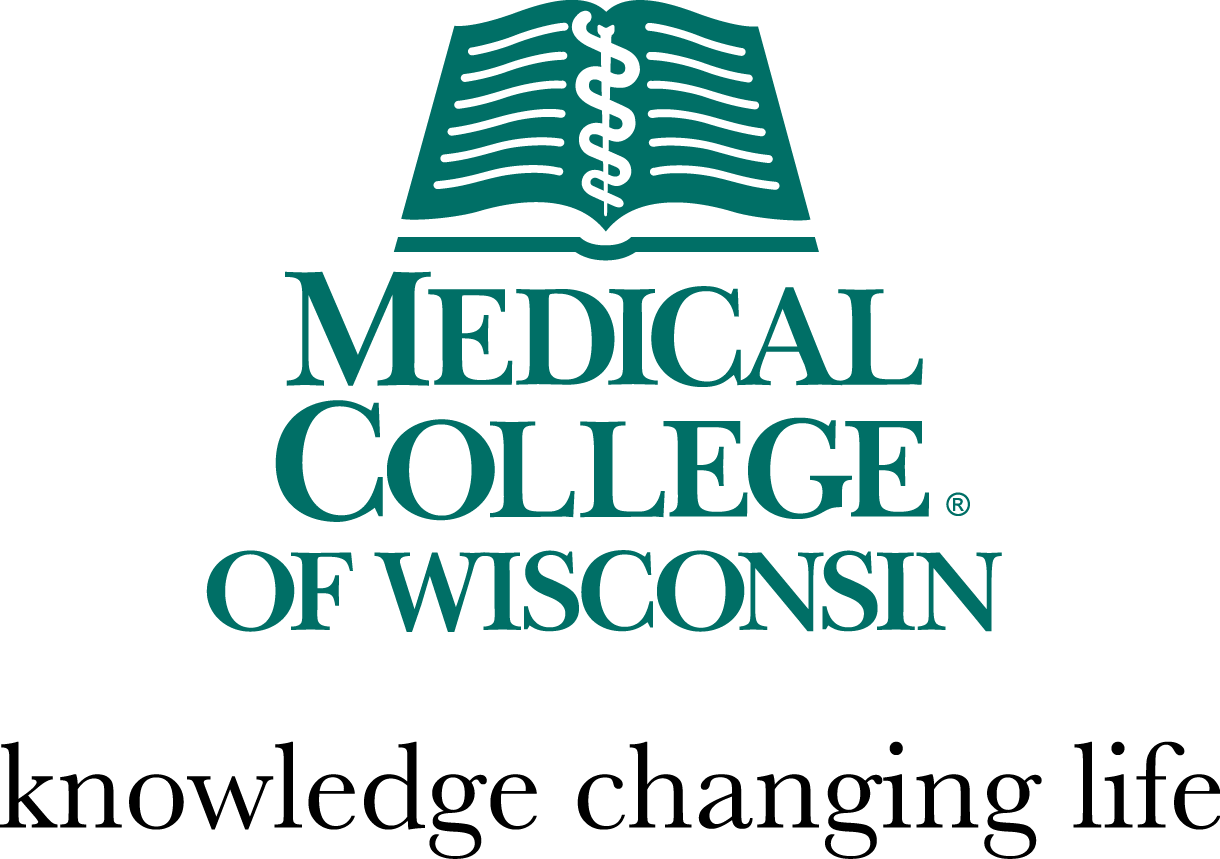 Disclosures
The speakers report no conflicts of interest for this presentation. 

The content has to do with delivering difficult news to patients. 

While the topic is somewhat sensitive in nature, we do not believe that any of the content or processes from our presentation will be particularly stressful for the attendees.
Sponsored by the Medical College of Wisconsin
3
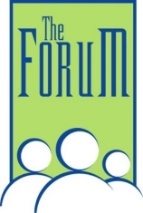 The 44th Forum for Behavioral Science in Family Medicine
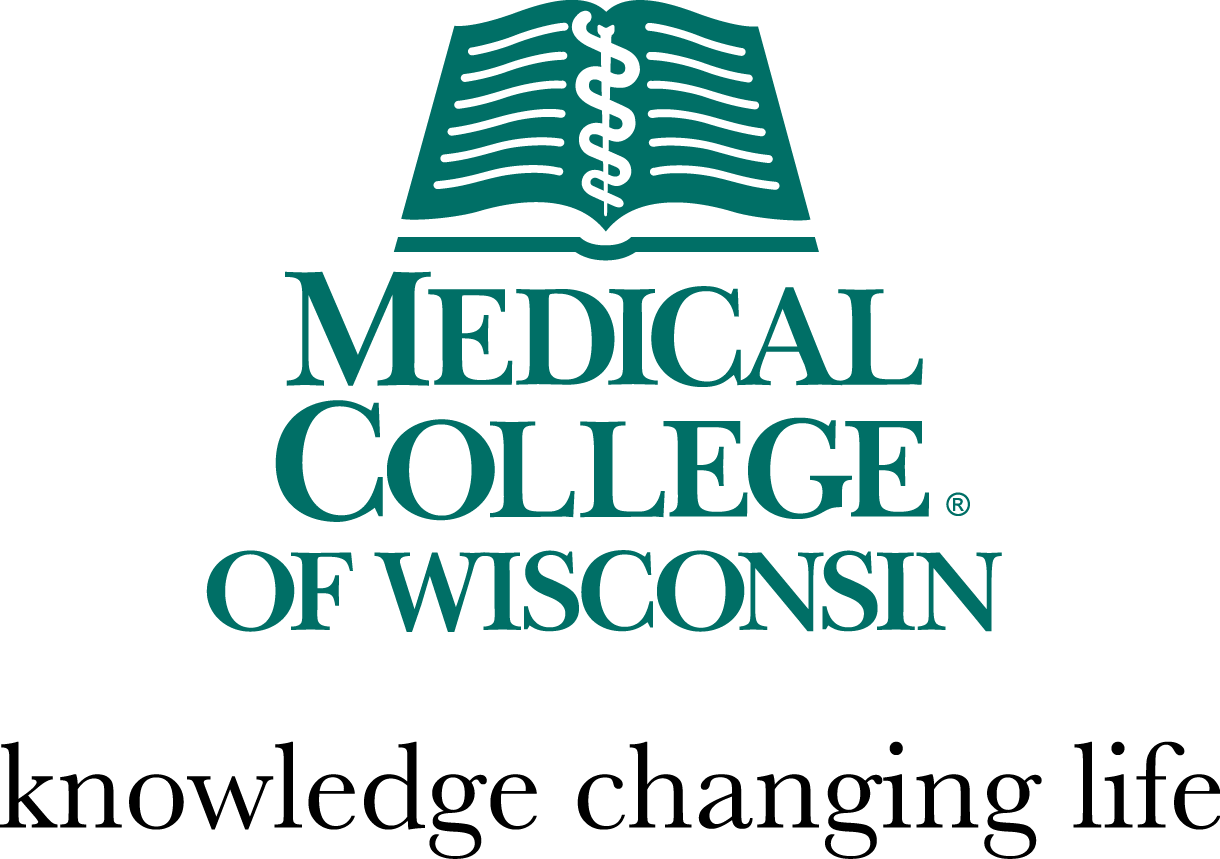 Objectives
Participants will learn about delivering bad news and the scope of the problem 
for physicians and behavioral health scientists as it applies to practice.      

2. 	Participants will increase their understanding of effective frameworks from which to manage the task of breaking bad news.  

3. Participants will learn about the importance of individual factors such as physician self care and views on death and dying, and how those relate to the task of delivering difficult news to patients.
Sponsored by the Medical College of Wisconsin
4
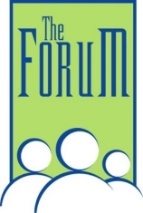 The 44th Forum for Behavioral Science in Family Medicine
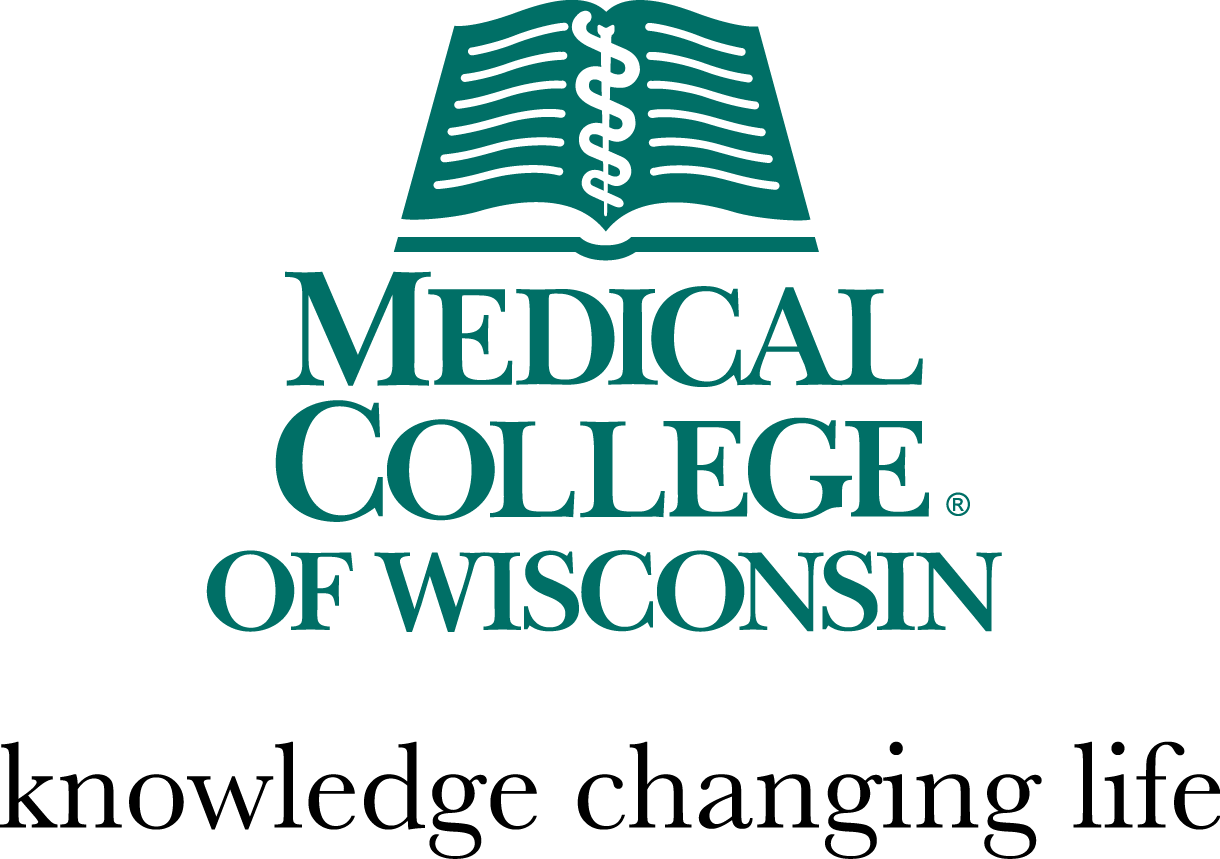 Lecture Overview
Breaking Bad News
The SPIKES Strategy
The ABCDE Protocol
The BREAKS Model
The NURSE Mnemonic
Putting It All Together
Resident Survey on Breaking Bad News

Fields, S. & Johnson, W. (2012). Physician-patient communication: Breaking bad news.  West Virginia Medical Journal, 108 (2), 32-35. 

Berkey, F, Wiedemer, J., & Vithalani, N. (2018). Delivering bad or life-altering news. American Family Physician, 98 (2), 99-104.
Sponsored by the Medical College of Wisconsin
5
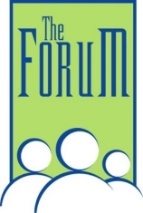 The 44th Forum for Behavioral Science in Family Medicine
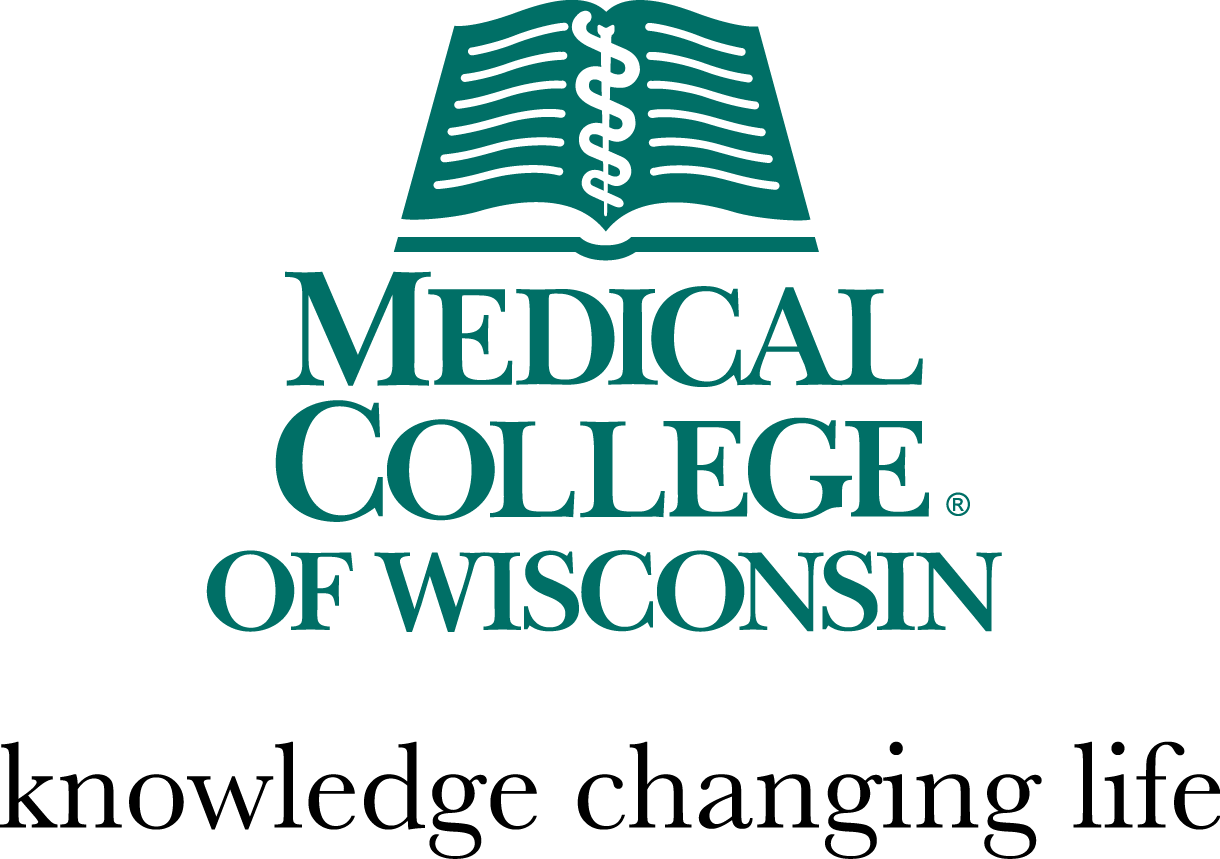 Delivering Bad News
“Any news that drastically and negatively alters the patient’s view of her or his future.”  
Imminently deadly illness
Potentially deadly illness
Life-changing surgery
Fetal demise
Diabetes
MS

Buckman (1984).  BMJ, 288, 1597-1599.
Sponsored by the Medical College of Wisconsin
6
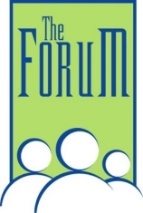 The 44th Forum for Behavioral Science in Family Medicine
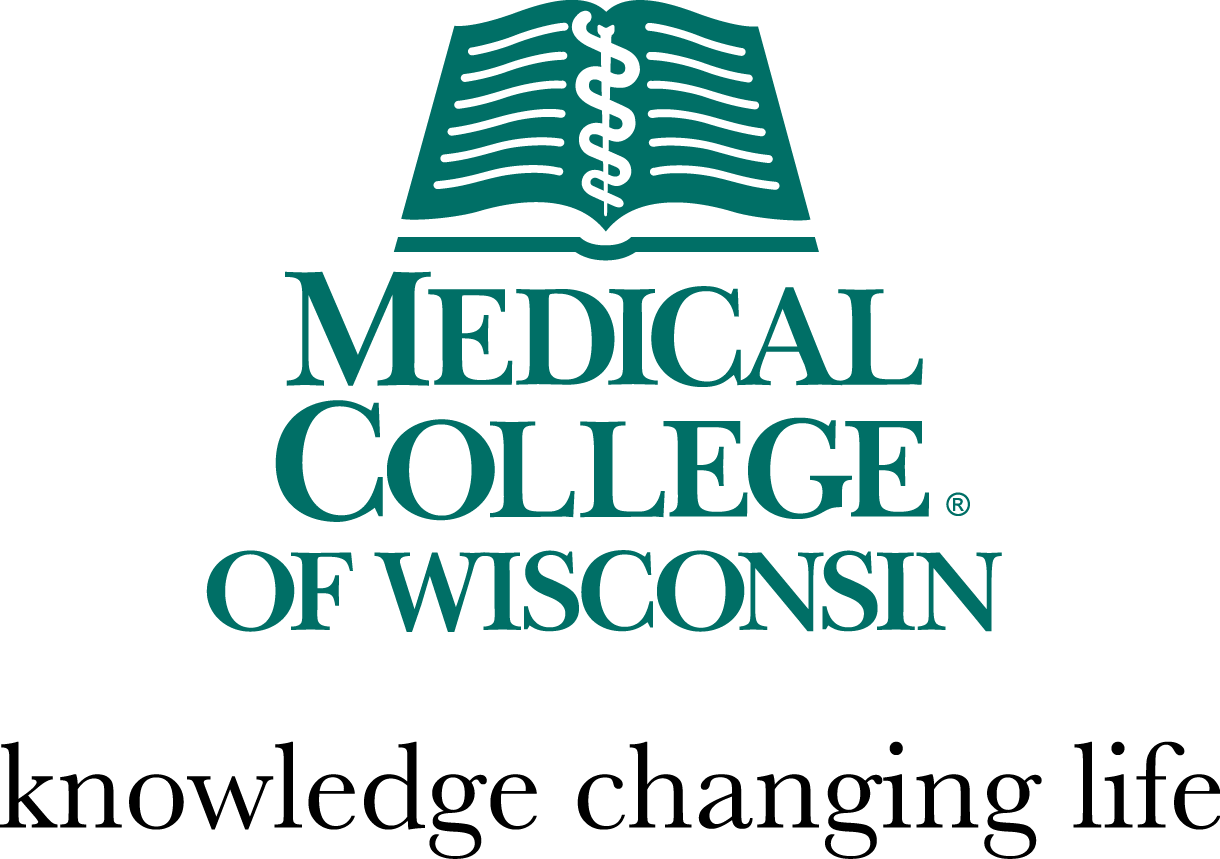 Delivering Bad News
Other bad news may be a less serious problem that comes at a difficult time.
Need for surgery during a holiday.
Hospitalization needed before daughter’s wedding.
An athlete suffers a season ending injury in high school, college.
Sponsored by the Medical College of Wisconsin
7
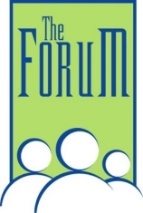 The 44th Forum for Behavioral Science in Family Medicine
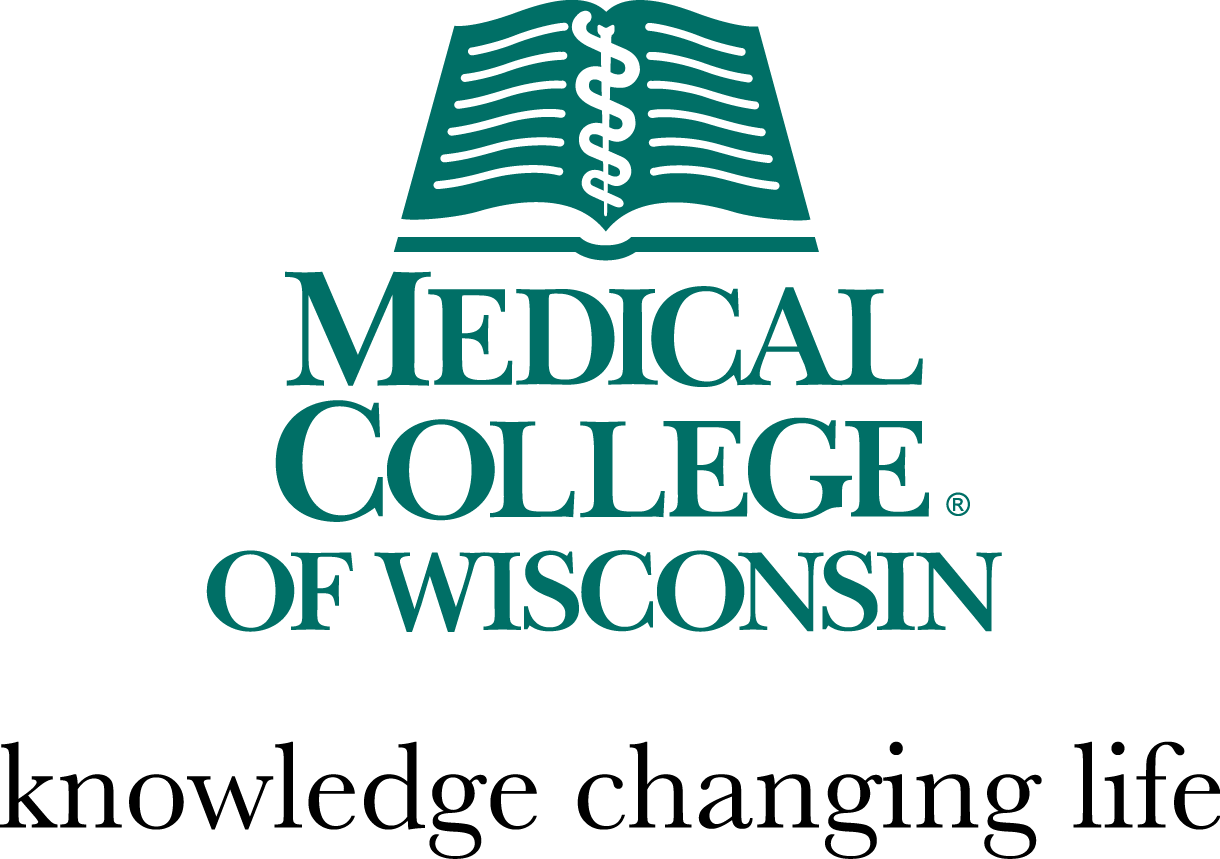 Delivering Bad News
Physicians historically report that they lack training in how to tell patients bad news.
Widely regarded as one of the most difficult tasks of a healthcare provider.
There is some fear that patients could figuratively “shoot the messenger.” 
Unfortunately, some providers will disengage from patients at this time.
Sponsored by the Medical College of Wisconsin
8
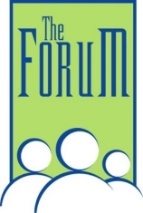 The 44th Forum for Behavioral Science in Family Medicine
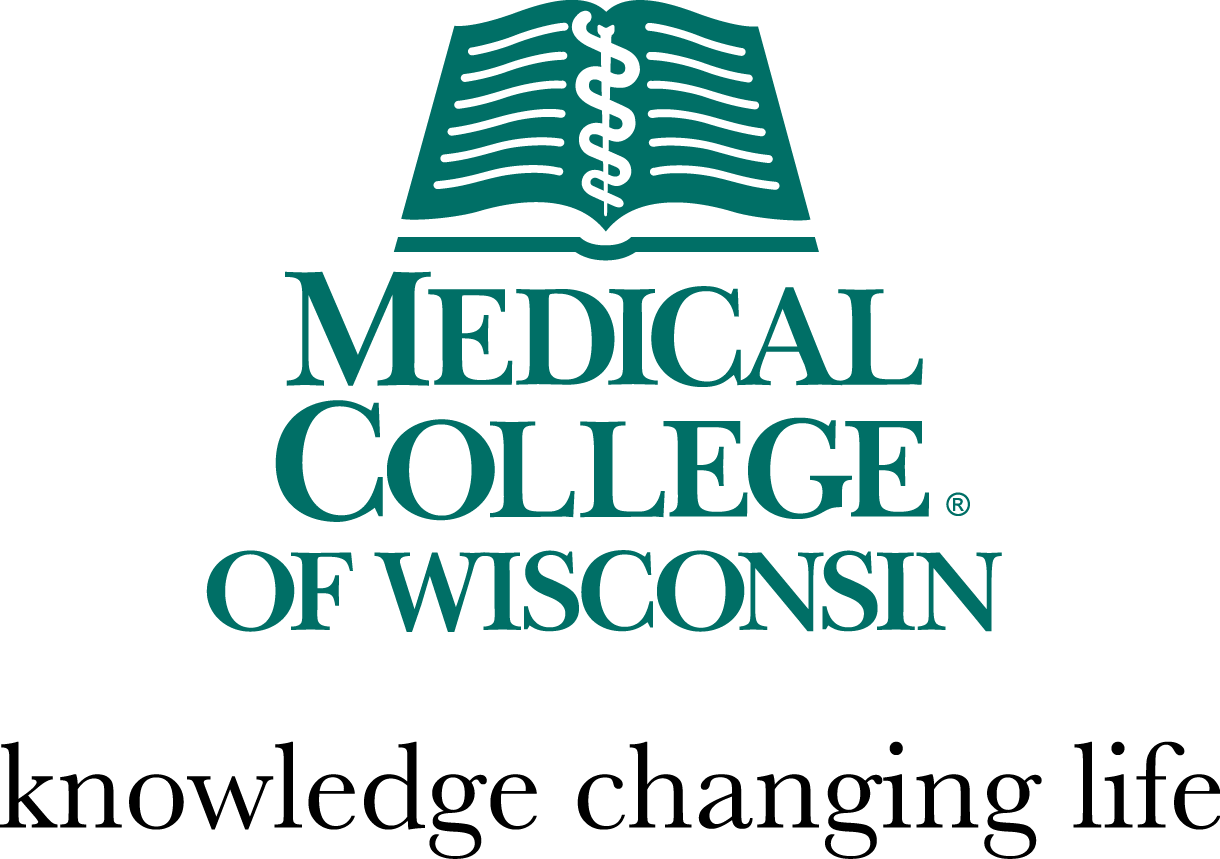 Delivering Bad News
Communication Dichotomy:

“Give it to me straight, doc.”

“Reveal (ing) nothing of the patient’s future or present condition.  For many patients…have taken a turn for the worse…by forecast of what is to come.”
   Hippocrates
Sponsored by the Medical College of Wisconsin
9
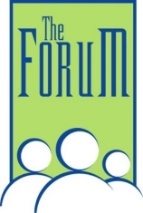 The 44th Forum for Behavioral Science in Family Medicine
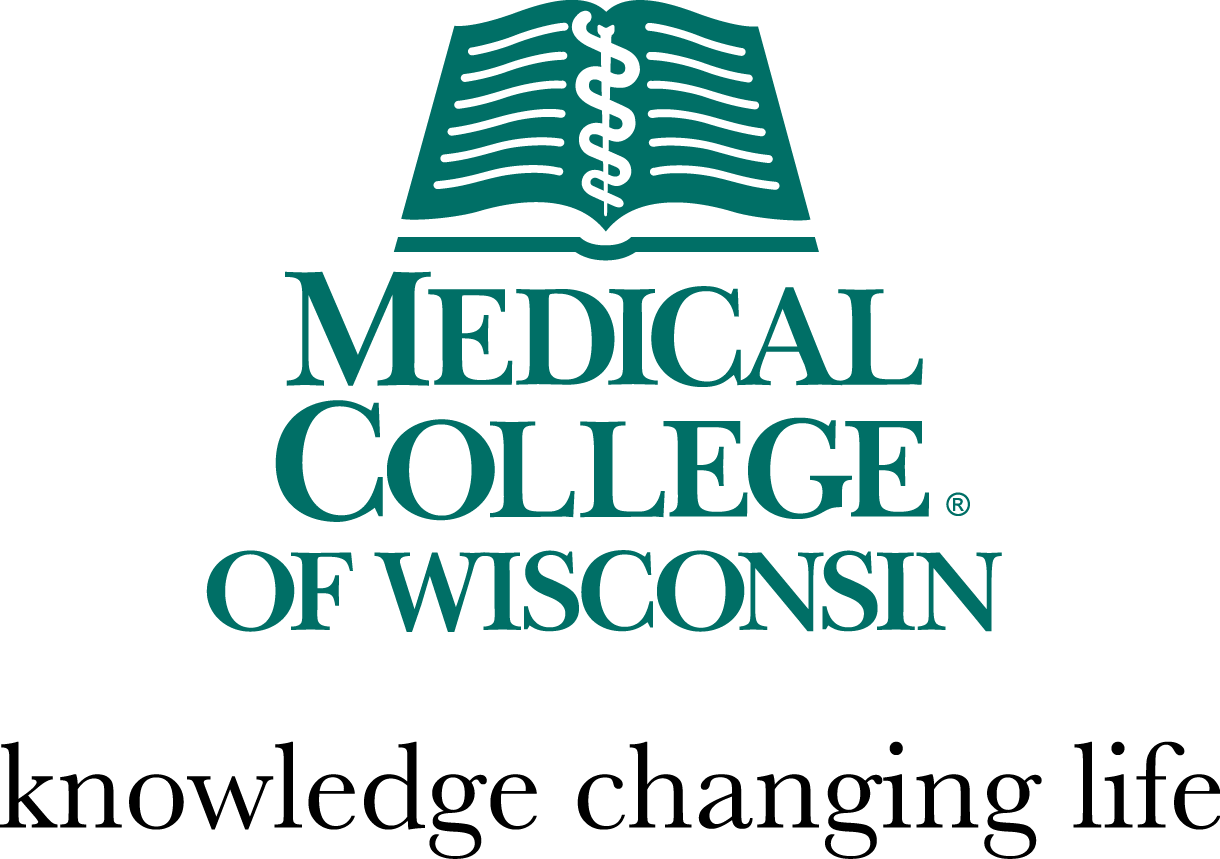 Delivering Bad News
Issues with providers:
Unpleasant reactions
Patient
Family
Provider
Time constraints
Squashing hope (realism) vs False hope (optimism)
Communication skills
Sponsored by the Medical College of Wisconsin
10
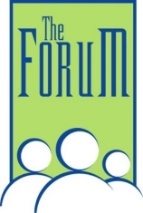 The 44th Forum for Behavioral Science in Family Medicine
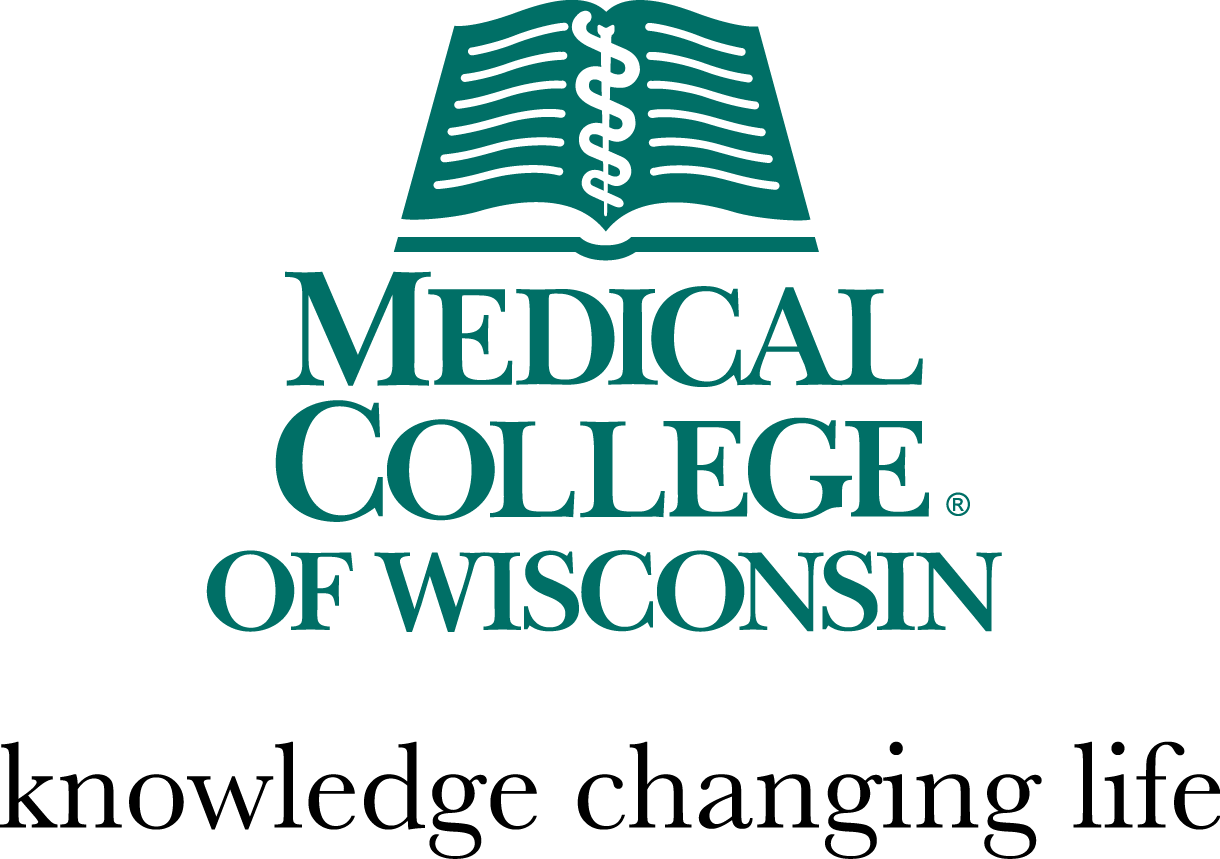 Delivering Bad News
Our aging population
Older patients have more health problems

Older patients typically have more family members concerned about their health

Ultimately, the older the patient base in primary care, the more doctors would likely need to deliver bad news
Sponsored by the Medical College of Wisconsin
11
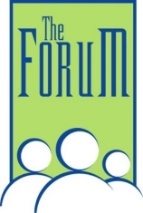 The 44th Forum for Behavioral Science in Family Medicine
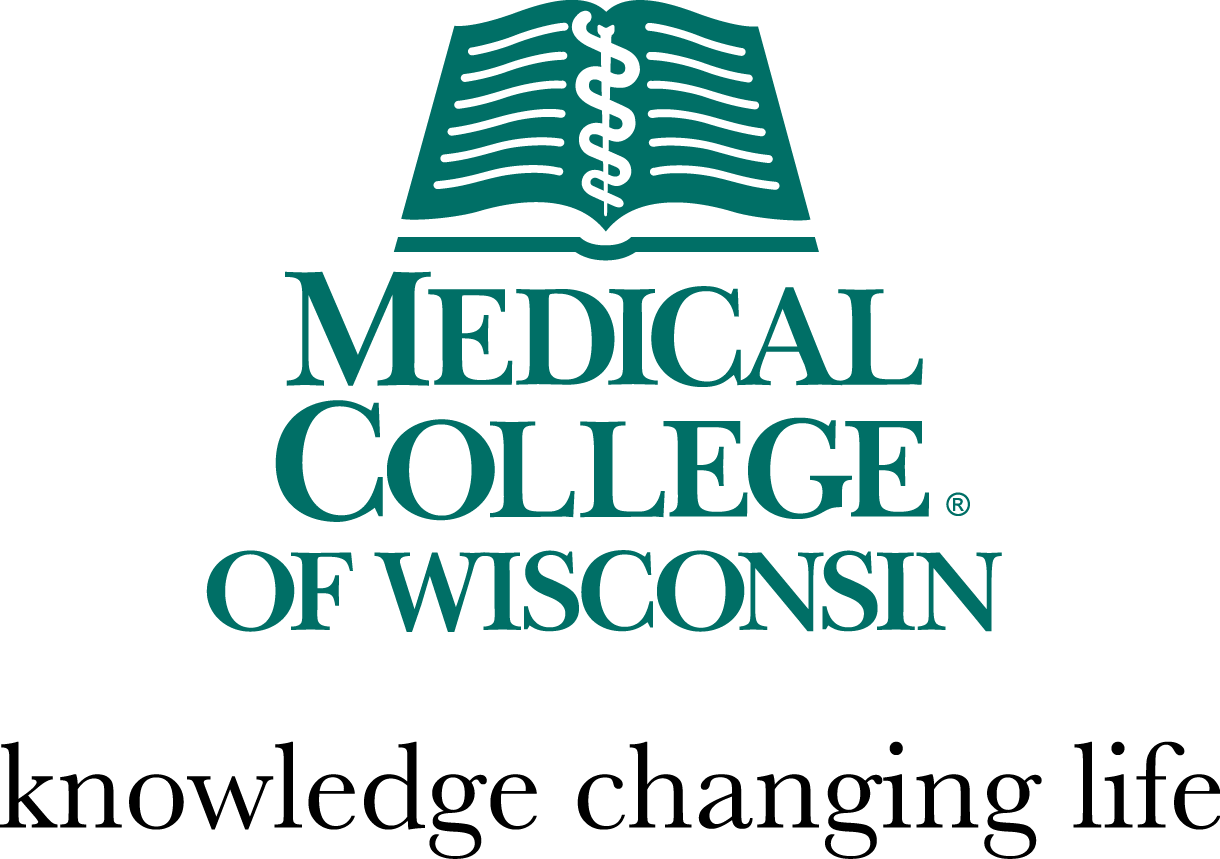 Delivering Bad News
Our aging population
US Census data indicates a surge in the percentage of adults 65 and older
2000 Census 		12%
2020 Census		17%
2040 Projection 		22%

WV  2010		16% 
WV  2022		21% 

www.census.gov
Sponsored by the Medical College of Wisconsin
12
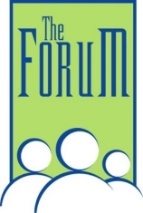 The 44th Forum for Behavioral Science in Family Medicine
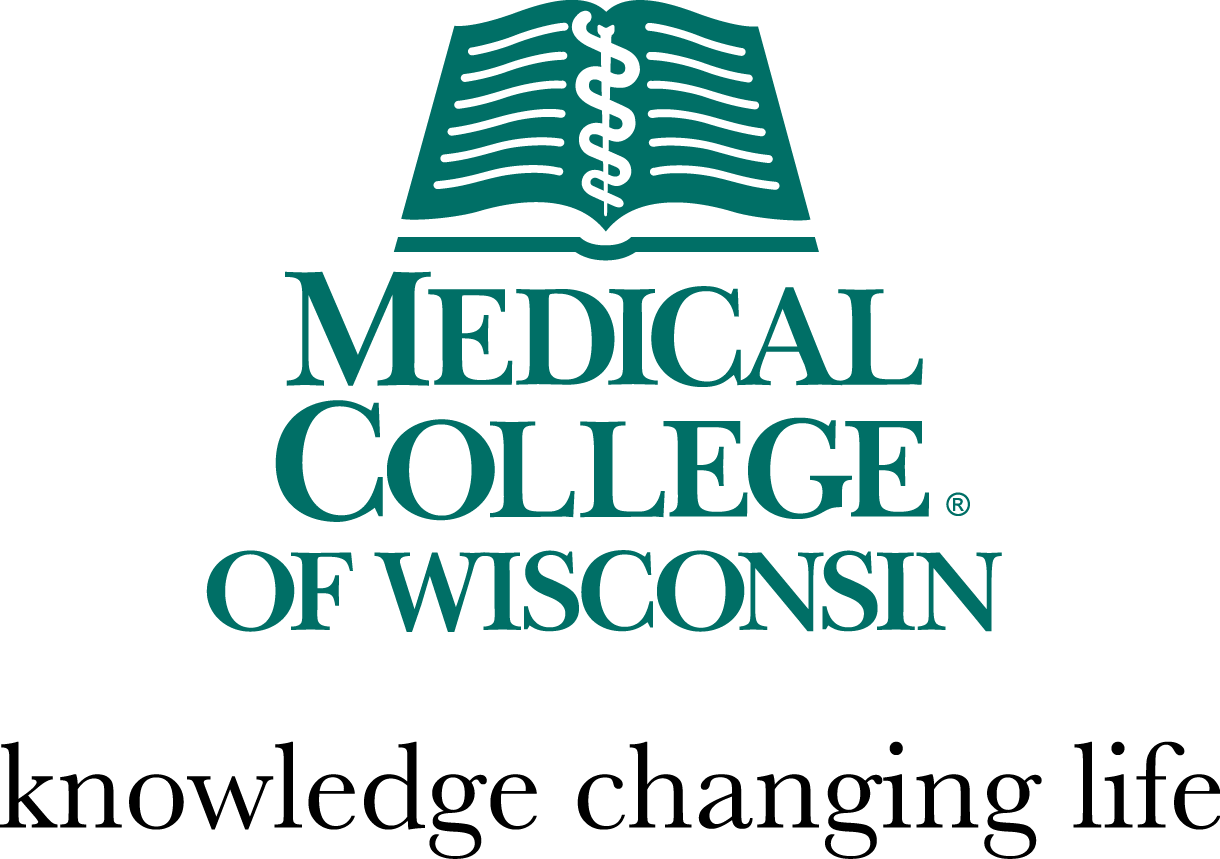 Frameworks for Delivering Bad News
SPIKES

ABCDE

BREAKS

NURSE
Sponsored by the Medical College of Wisconsin
13
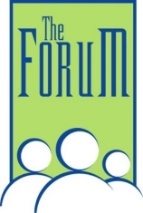 The 44th Forum for Behavioral Science in Family Medicine
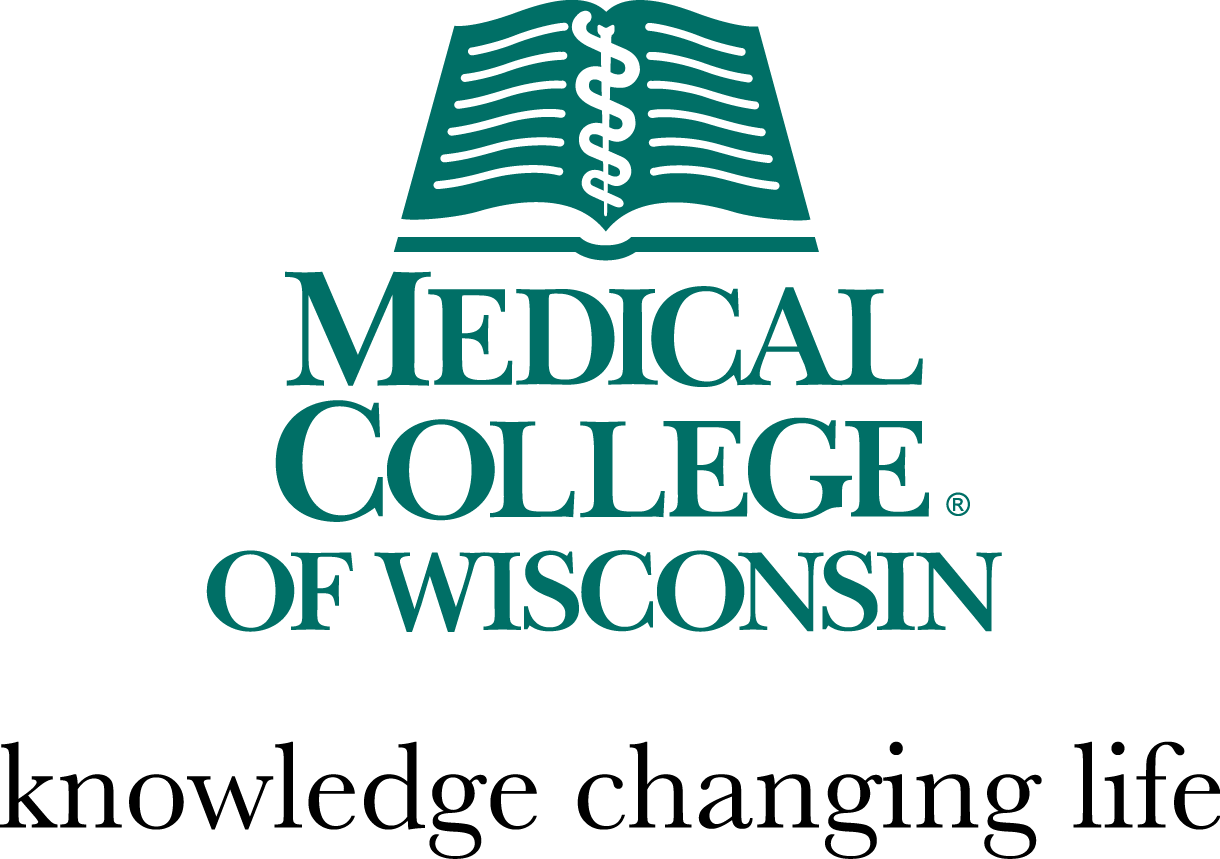 SPIKES Strategy
Setting
Perception
Invitation
Knowledge
Empathy
Strategy and Summary

Buckman  (2005).  Psychosocial Oncology, 2, 138-142
Sponsored by the Medical College of Wisconsin
14
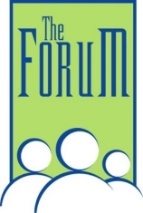 The 44th Forum for Behavioral Science in Family Medicine
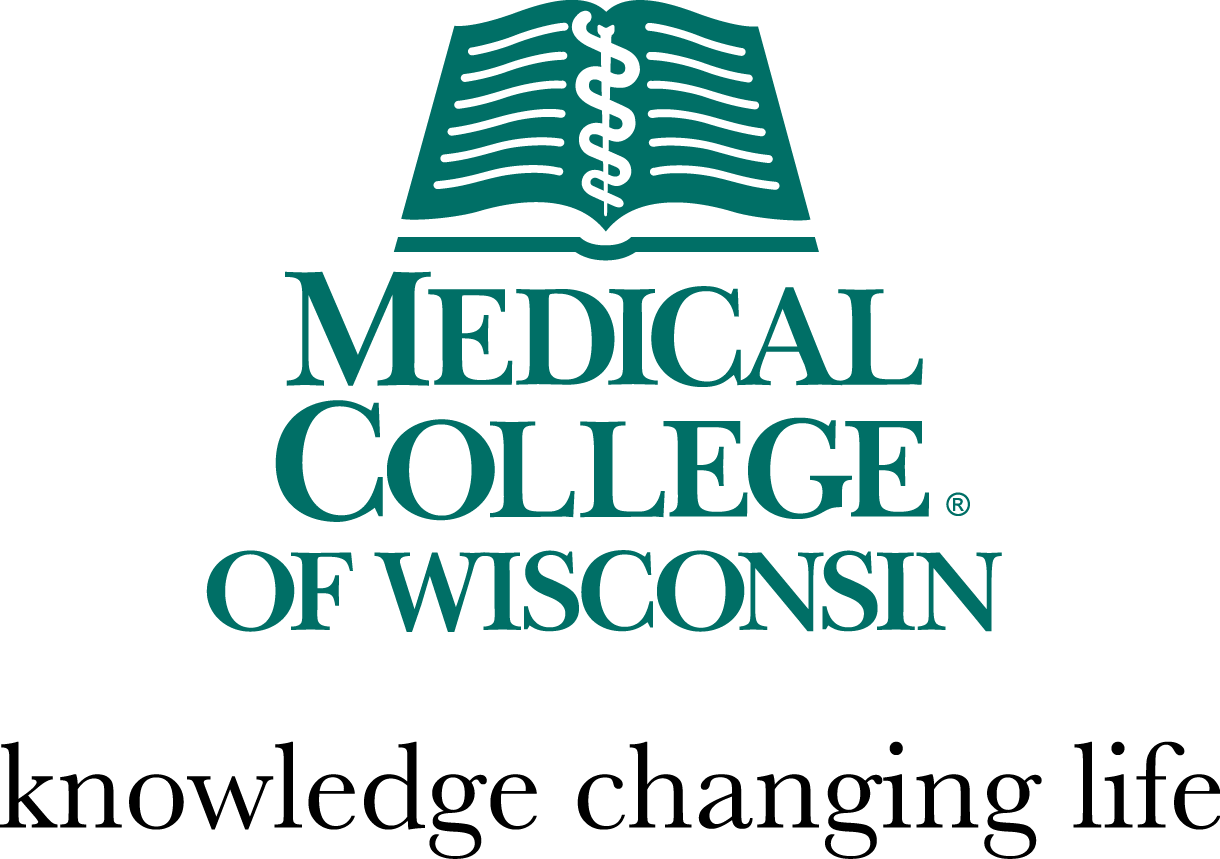 SPIKES Strategy
Setting
Private room if possible
Involve family and or friends
Sit down 
Exercise attentive non-verbals and verbals
Make yourself available to the patient
Sponsored by the Medical College of Wisconsin
15
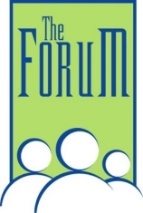 The 44th Forum for Behavioral Science in Family Medicine
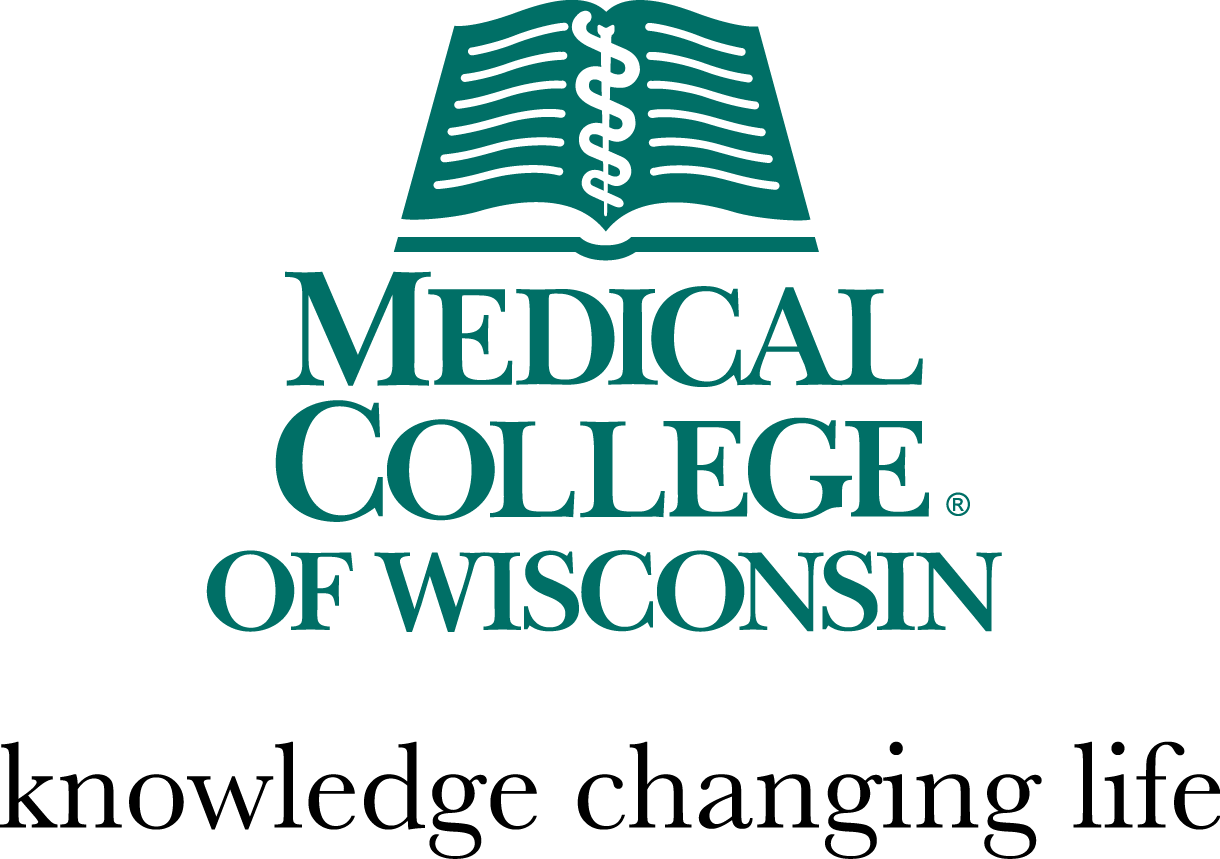 SPIKES Strategy
Perception
Glean what the patient knows.
“What have you been told about your condition so far?”
Invitation
Gauge what they would like to know.
“How much information would you like to know about your diagnosis and treatment?”
Sponsored by the Medical College of Wisconsin
16
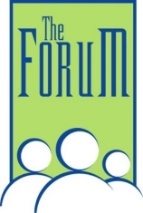 The 44th Forum for Behavioral Science in Family Medicine
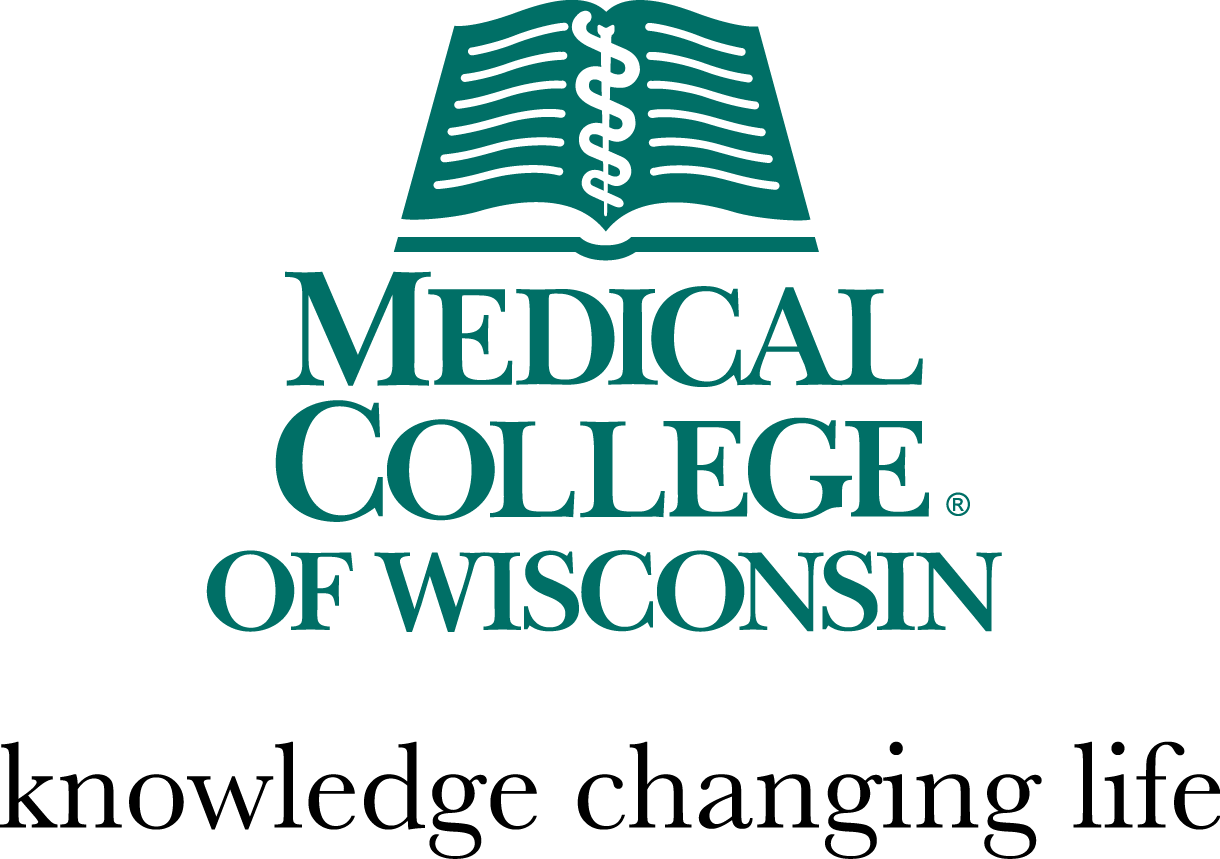 SPIKES Strategy
Knowledge
Warning shot first
Small chunks of information
Avoid medical jargon
Empathy
Listen for and acknowledge emotion
Identify source of the emotion
Show them you have heard them
Sponsored by the Medical College of Wisconsin
17
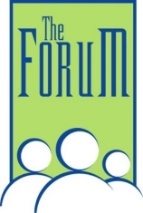 The 44th Forum for Behavioral Science in Family Medicine
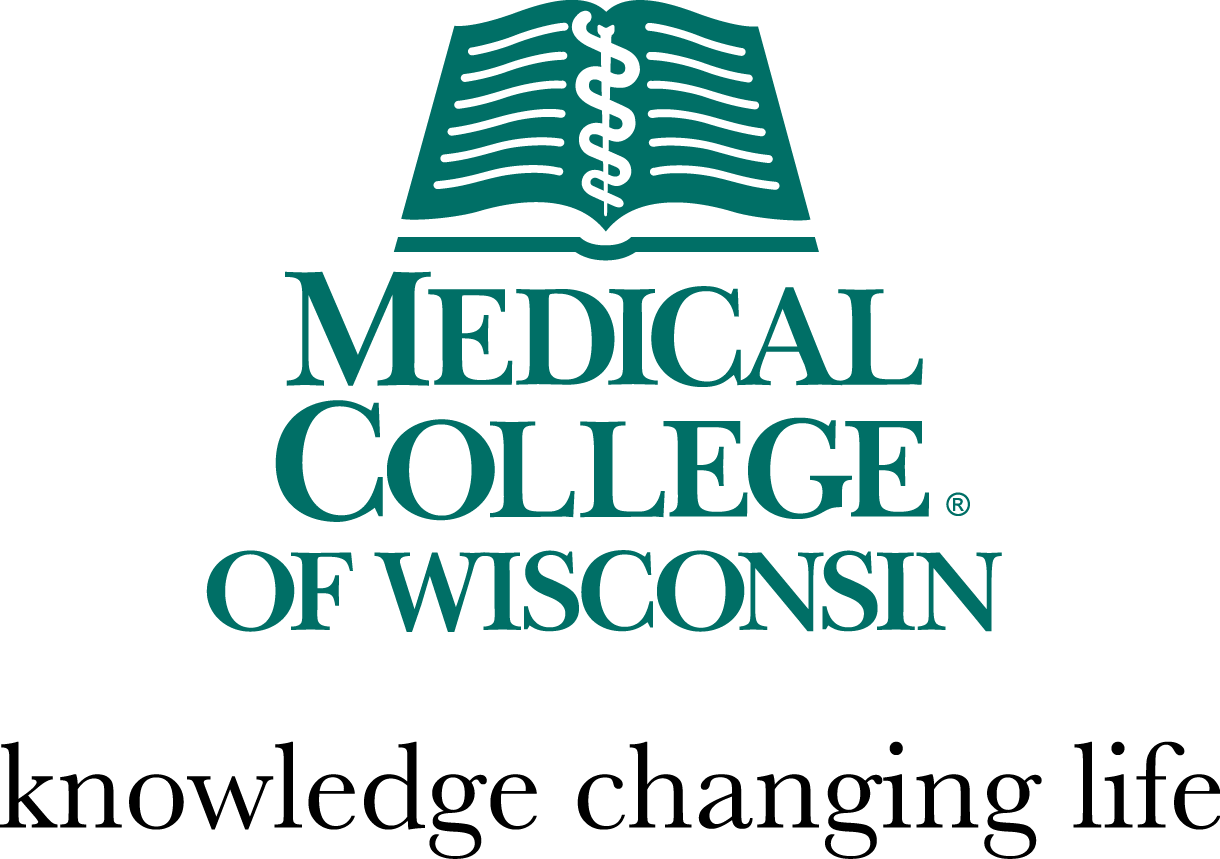 SPIKES Strategy
Strategy and Summary

Leave the visit with a clear path regarding what the next step will be.  

Summarize what you have discussed to be sure the patient understands.
Sponsored by the Medical College of Wisconsin
18
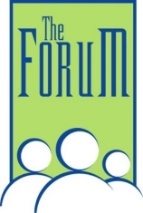 The 44th Forum for Behavioral Science in Family Medicine
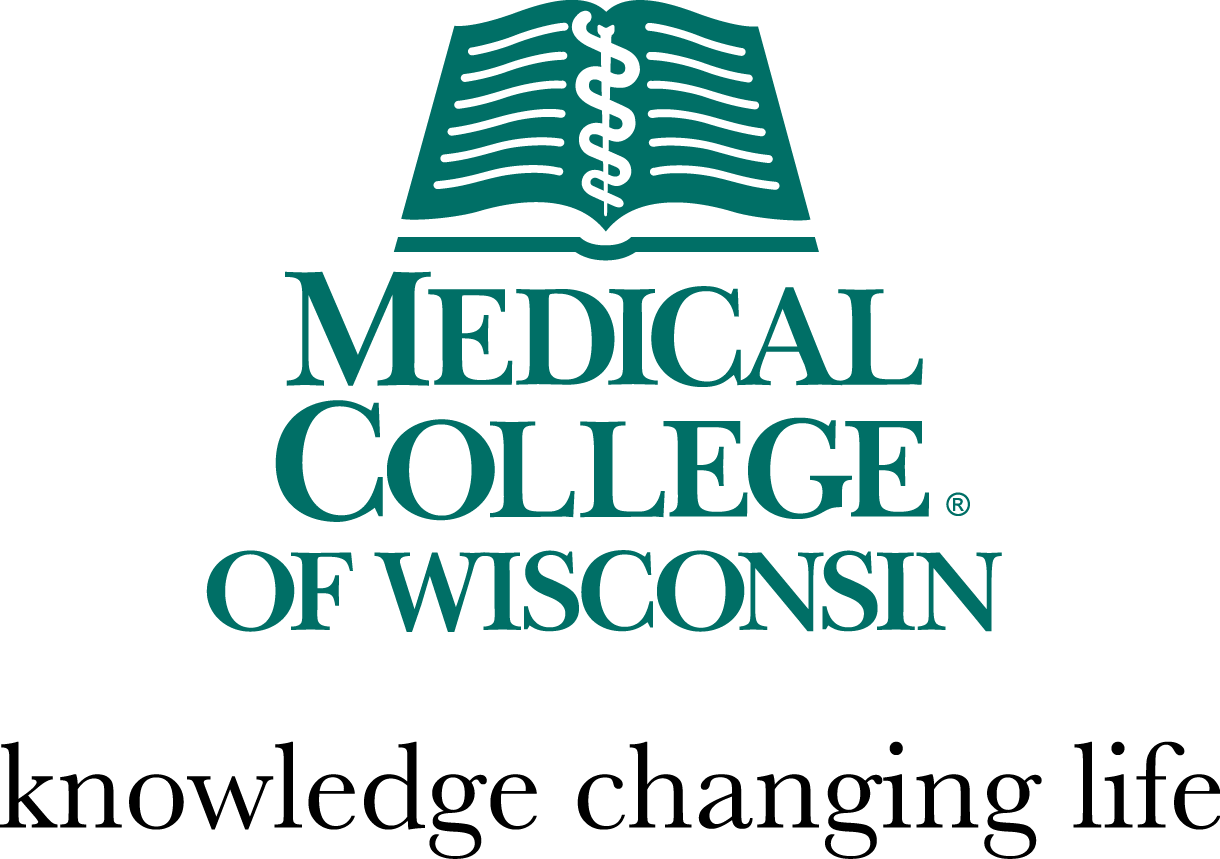 ABCDE Protocol
Advance Preparation

Build therapeutic environment

Communicate well

Deal with patient and family reactions

Encourage and validate emotions

Vandekieft (2001).  AFP, 64, 1975-1978.
Sponsored by the Medical College of Wisconsin
19
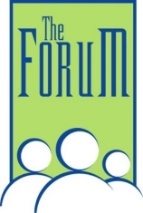 The 44th Forum for Behavioral Science in Family Medicine
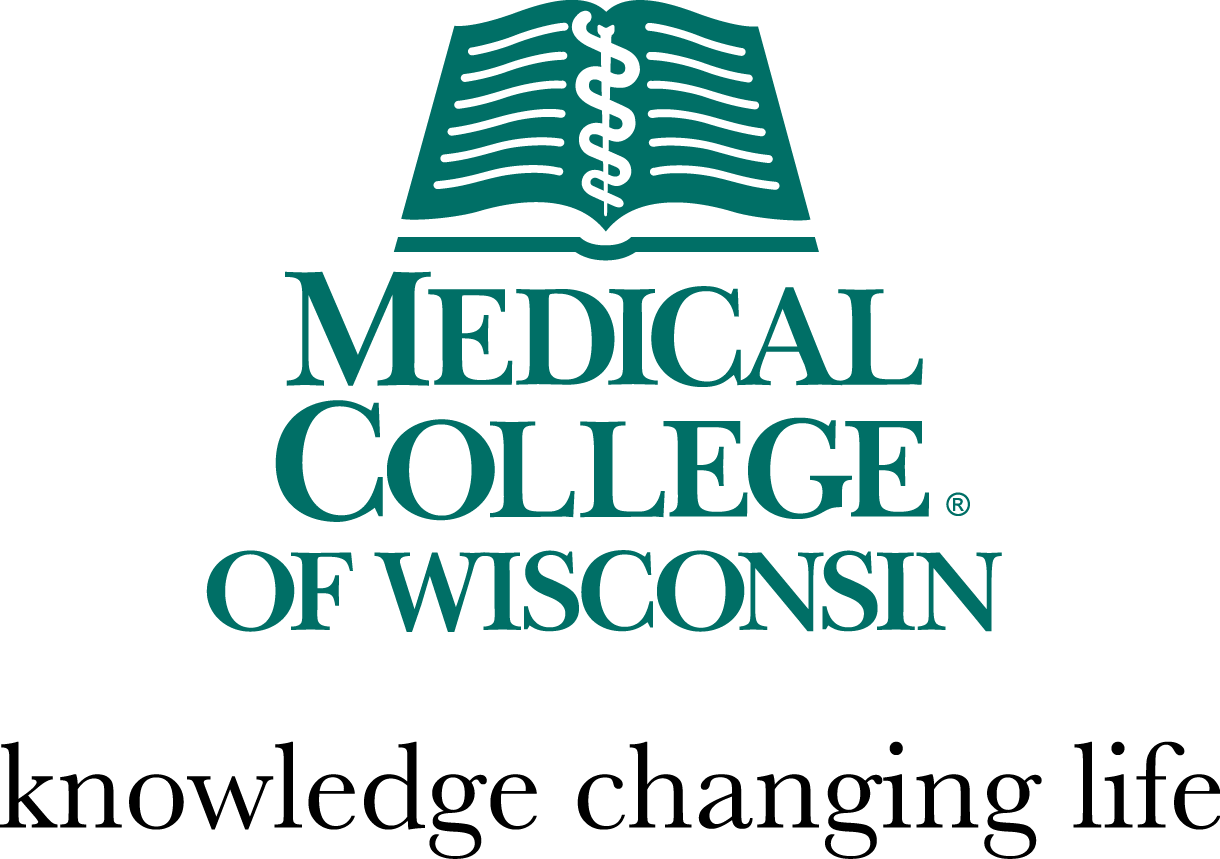 ABCDE Protocol
Advance Preparation

Arrange for privacy and adequate time
At least 15-30 minutes

Review clinical information

Prepare yourself mentally and emotionally
Sponsored by the Medical College of Wisconsin
20
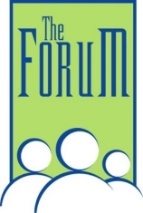 The 44th Forum for Behavioral Science in Family Medicine
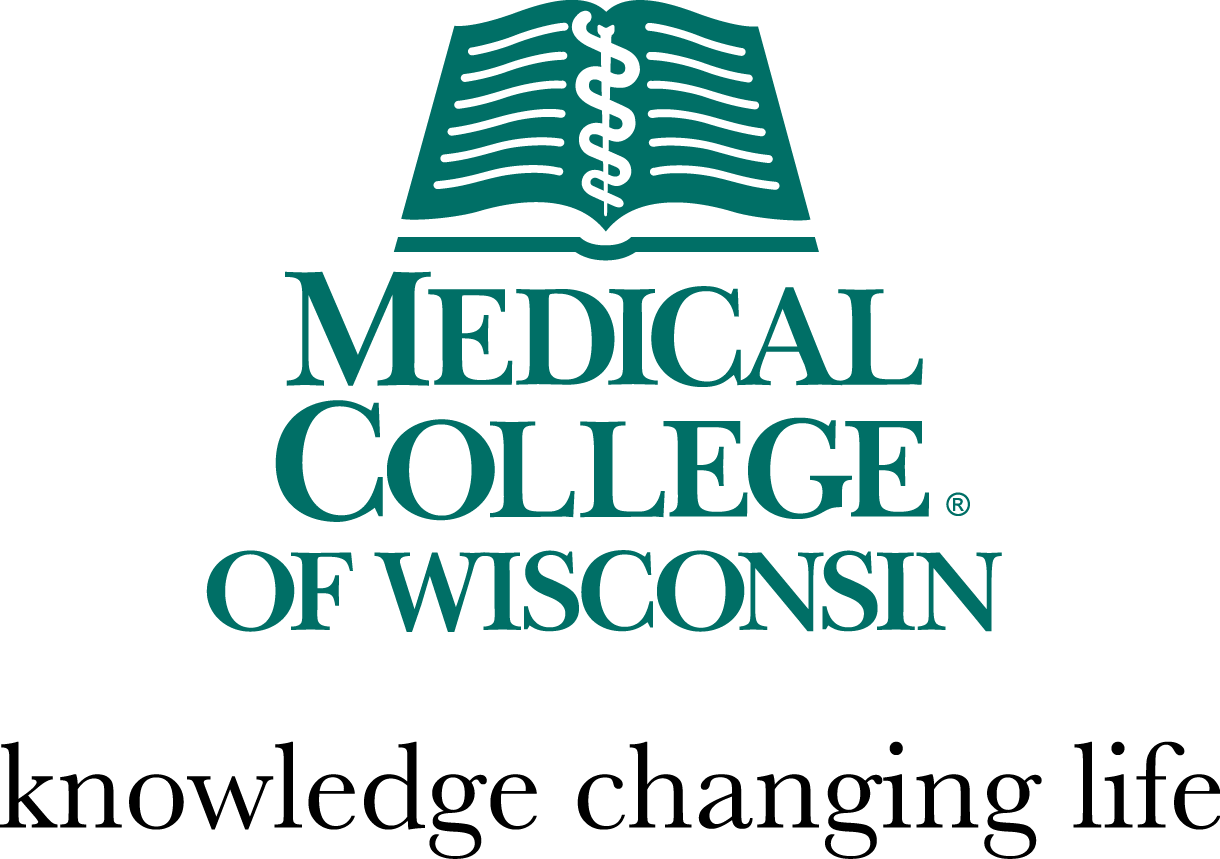 ABCDE Protocol
Arrange for no interruptions
Turn phone to silent

Inform people that you are not to be disturbed for the next half hour

If in a hospital room, close the door and the curtain to decrease intrusions
Sponsored by the Medical College of Wisconsin
21
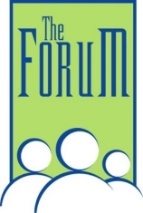 The 44th Forum for Behavioral Science in Family Medicine
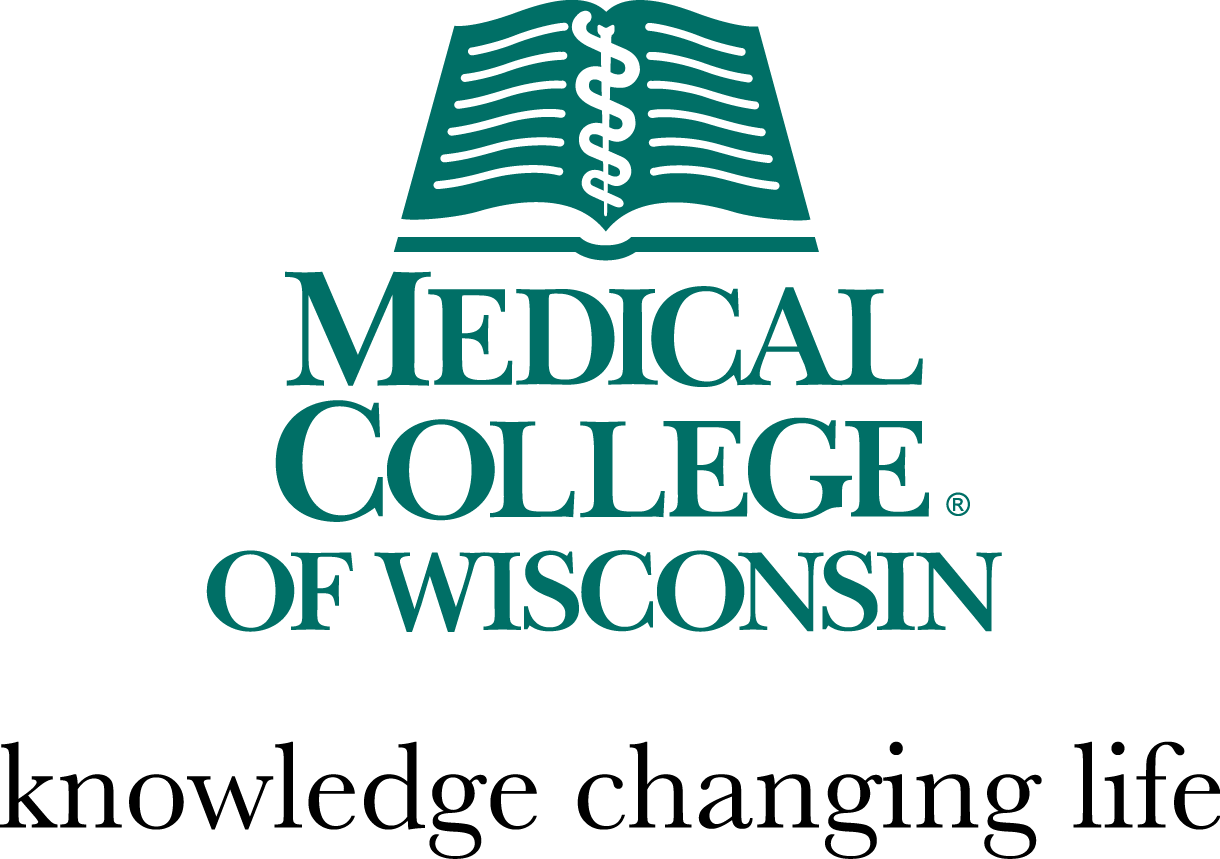 ABCDE Protocol
Build therapeutic environment
Determine what the patient wants to know
Have support persons present
Introduce yourself to everyone
Fire the warning shot
Schedule follow up
Sponsored by the Medical College of Wisconsin
22
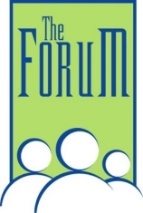 The 44th Forum for Behavioral Science in Family Medicine
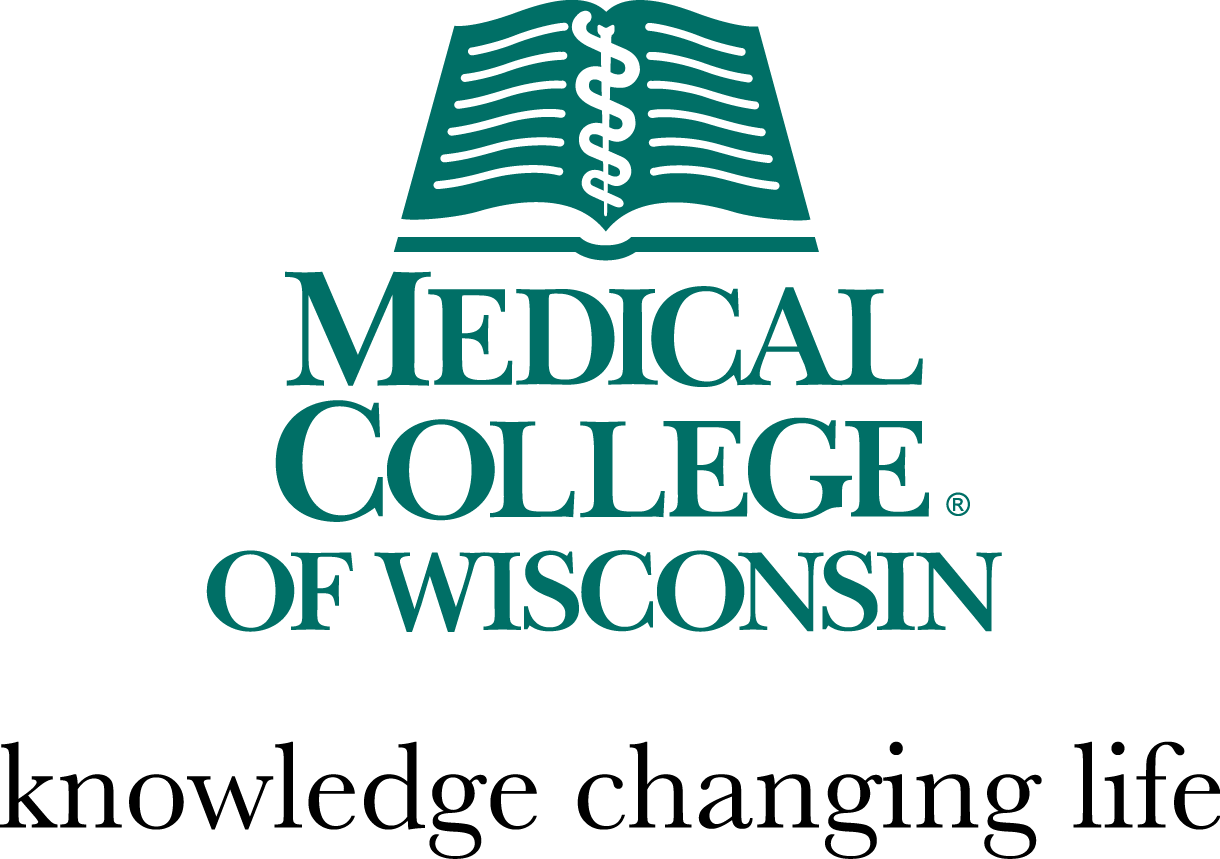 ABCDE Protocol
Should family members be present?
Experts would say patient is your guide.  

“I have some news that I would like to share with you. Would you like your family to be involved? Who should be there?”

Again, we want to focus on the patient’s wishes.
Sponsored by the Medical College of Wisconsin
23
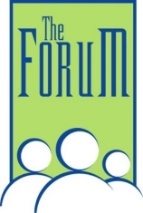 The 44th Forum for Behavioral Science in Family Medicine
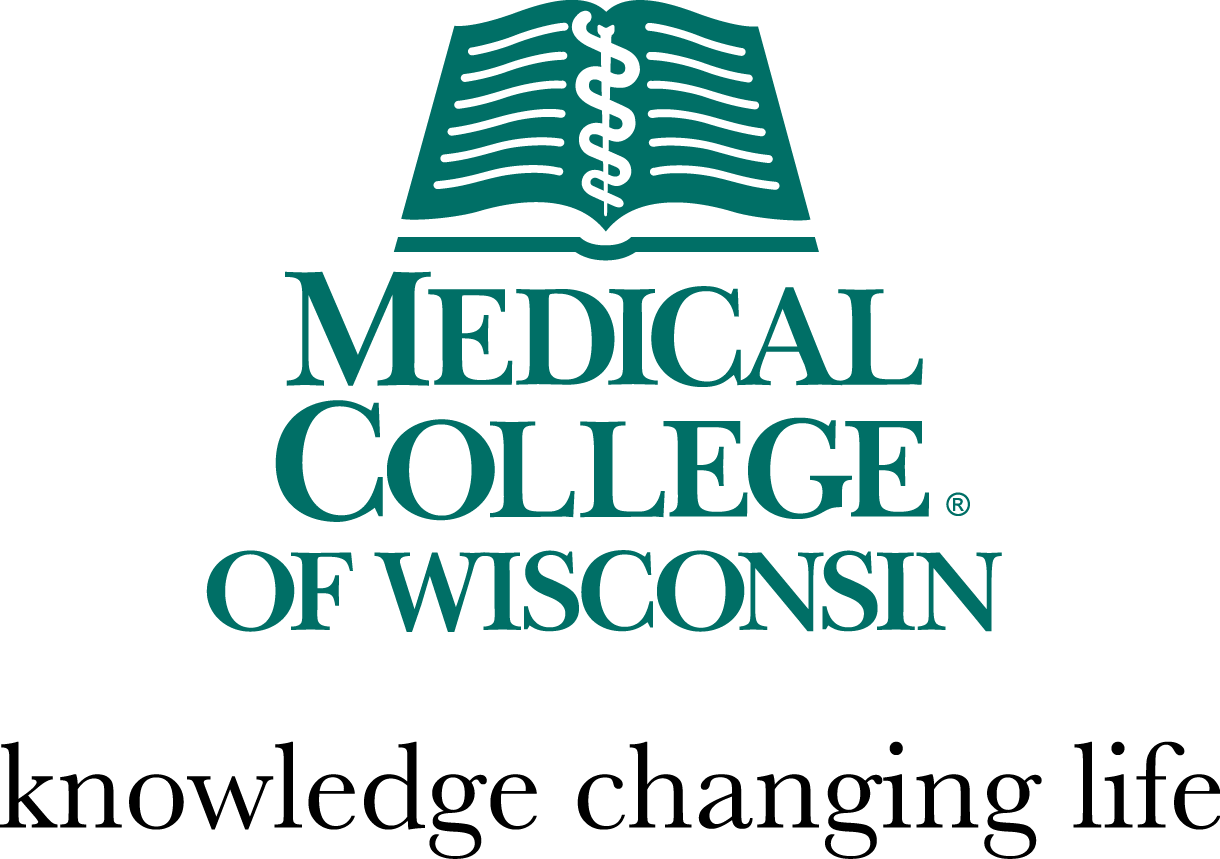 ABCDE Protocol
The Warning Shot
Mentally prepares patient and their family that difficult news is coming.  
“I have brought you all together because I have some bad news.”
“I am sorry to say that I have difficult news.”
Sponsored by the Medical College of Wisconsin
24
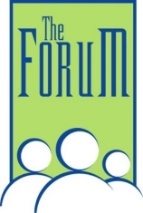 The 44th Forum for Behavioral Science in Family Medicine
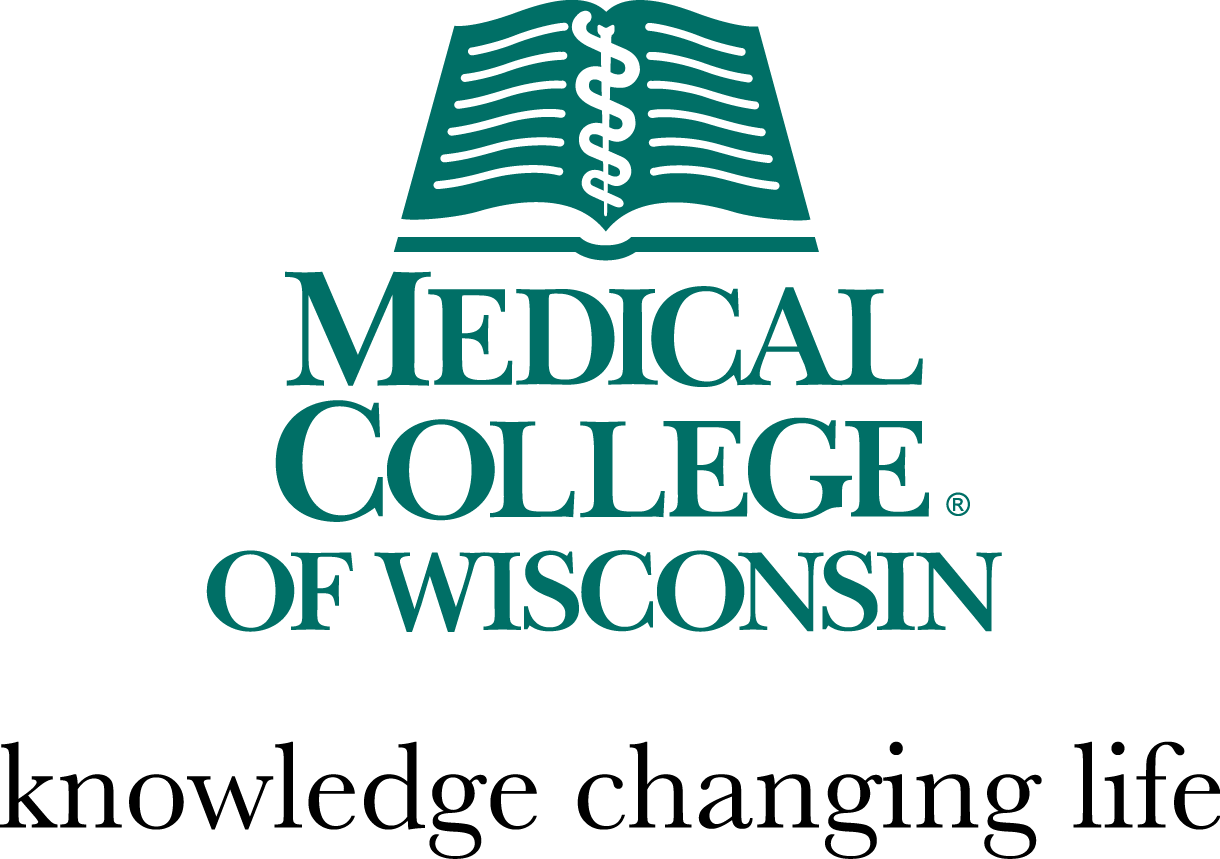 ABCDE Protocol
Communicate well
Ask what they know
Allow for tears and silence
Have them describe what they have heard
Allow time for questions and clarification
Stop if they request that you stop
Sponsored by the Medical College of Wisconsin
25
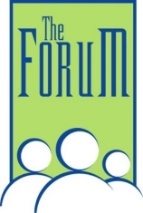 The 44th Forum for Behavioral Science in Family Medicine
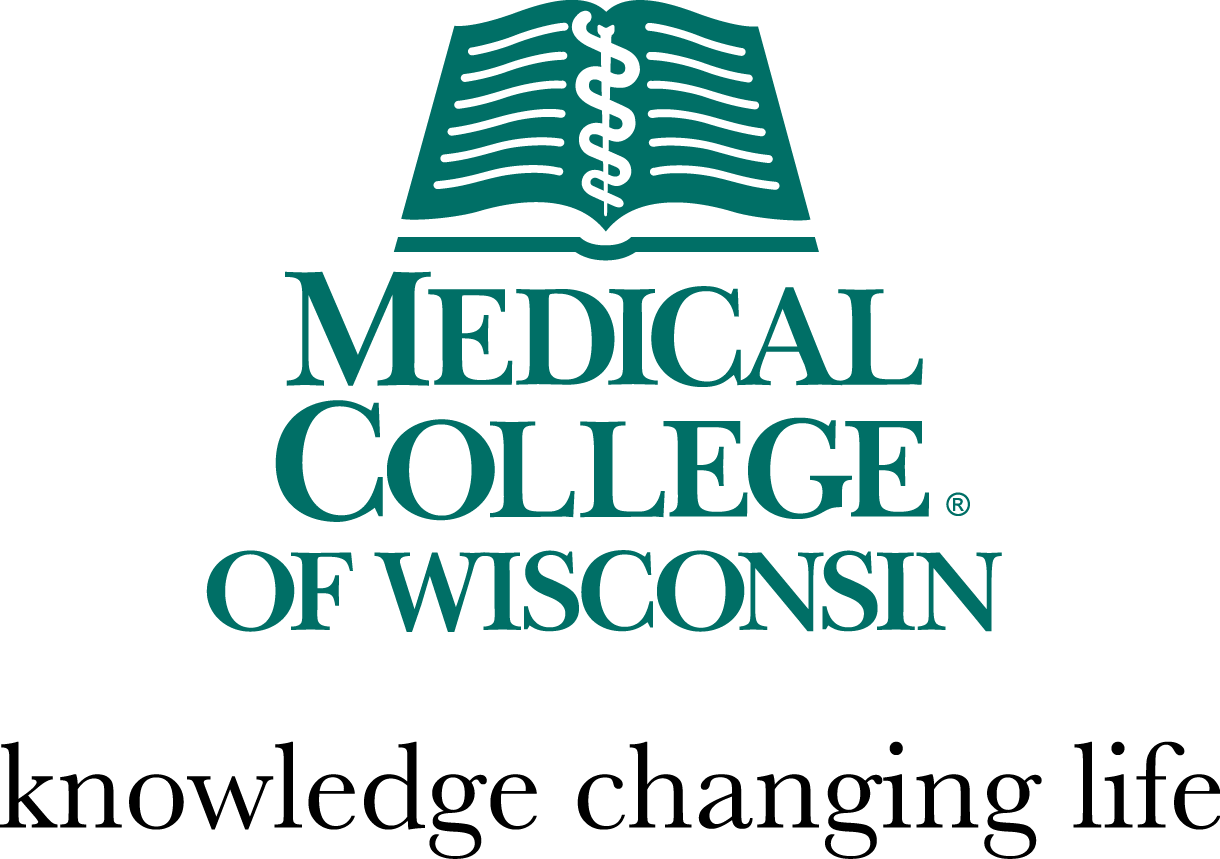 ABCDE Protocol
Before you tell, ask
Family and patient may know more than we think

Make an effort to be open-ended with questions

“What is your understanding of your health (medical) condition?”
Sponsored by the Medical College of Wisconsin
26
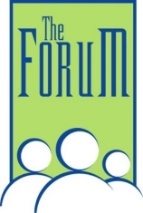 The 44th Forum for Behavioral Science in Family Medicine
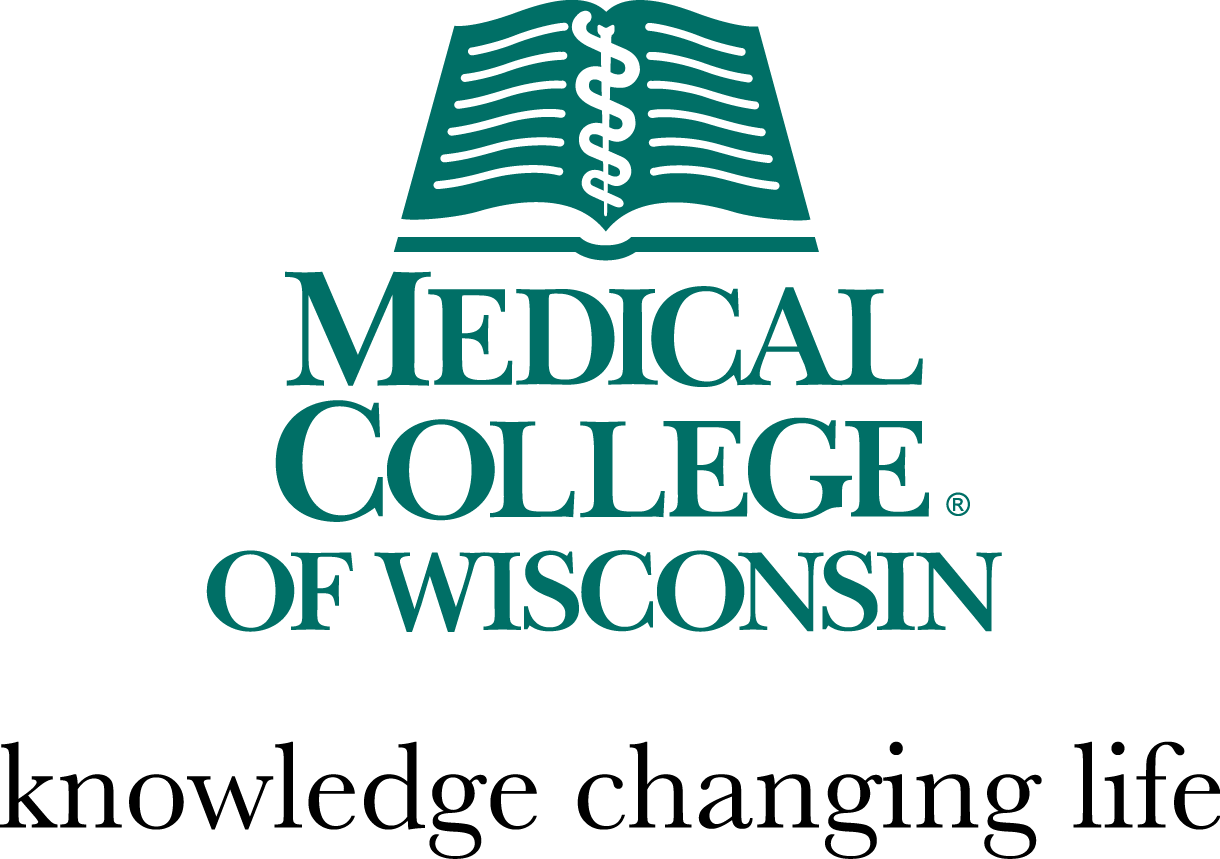 ABCDE Protocol
Silence issues
The patient and the family may need some time to process
If the silence seems to go too long, you may comment on it
A comment may help assess where they are and encourage discussion
“This news seems pretty tough to take in.”
Sponsored by the Medical College of Wisconsin
27
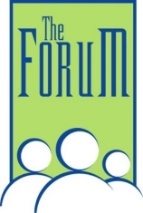 The 44th Forum for Behavioral Science in Family Medicine
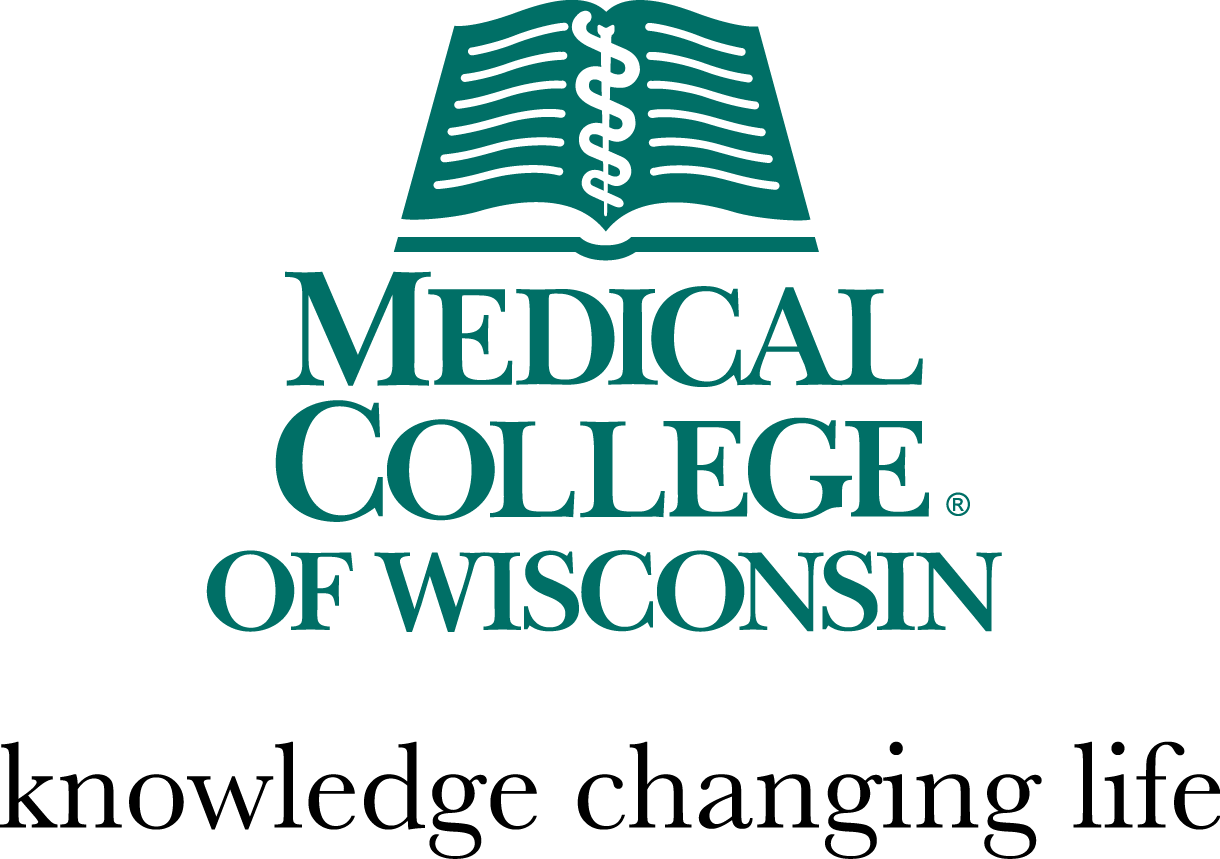 ABCDE Protocol
Communication skills
Reflection – “You are saying that you want to proceed with treatment.”
Empathic Listening
Frank speech w/o jargon, euphemisms
Non-verbals 
Active posture
Touch on the arm or shoulder if appropriate
Sponsored by the Medical College of Wisconsin
28
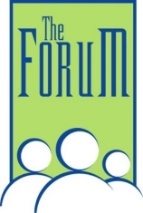 The 44th Forum for Behavioral Science in Family Medicine
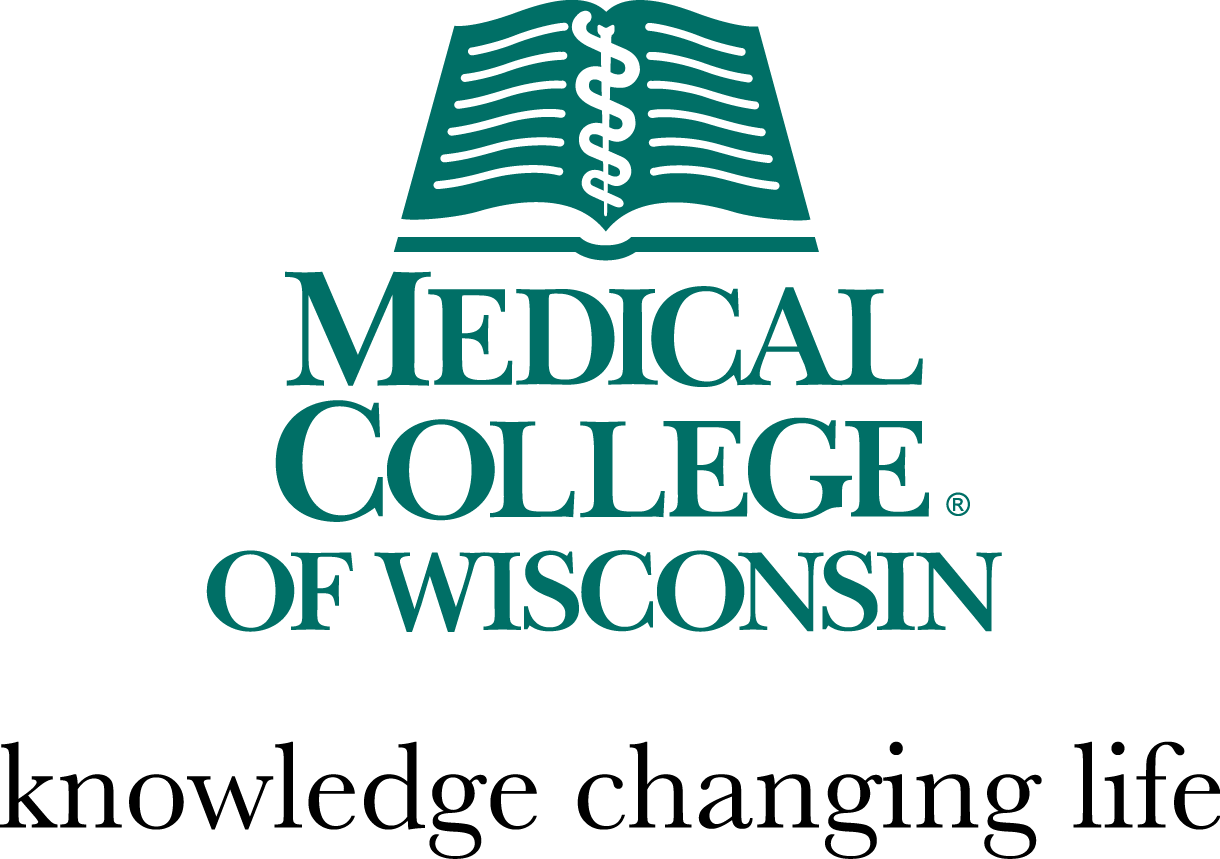 ABCDE Protocol
Communication skills
Take your time (avoid a rush)

Allow patient to absorb information

You may wish to write a few things down for them as they often fail to remember when in an emotionally compromised state
Sponsored by the Medical College of Wisconsin
29
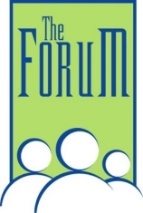 The 44th Forum for Behavioral Science in Family Medicine
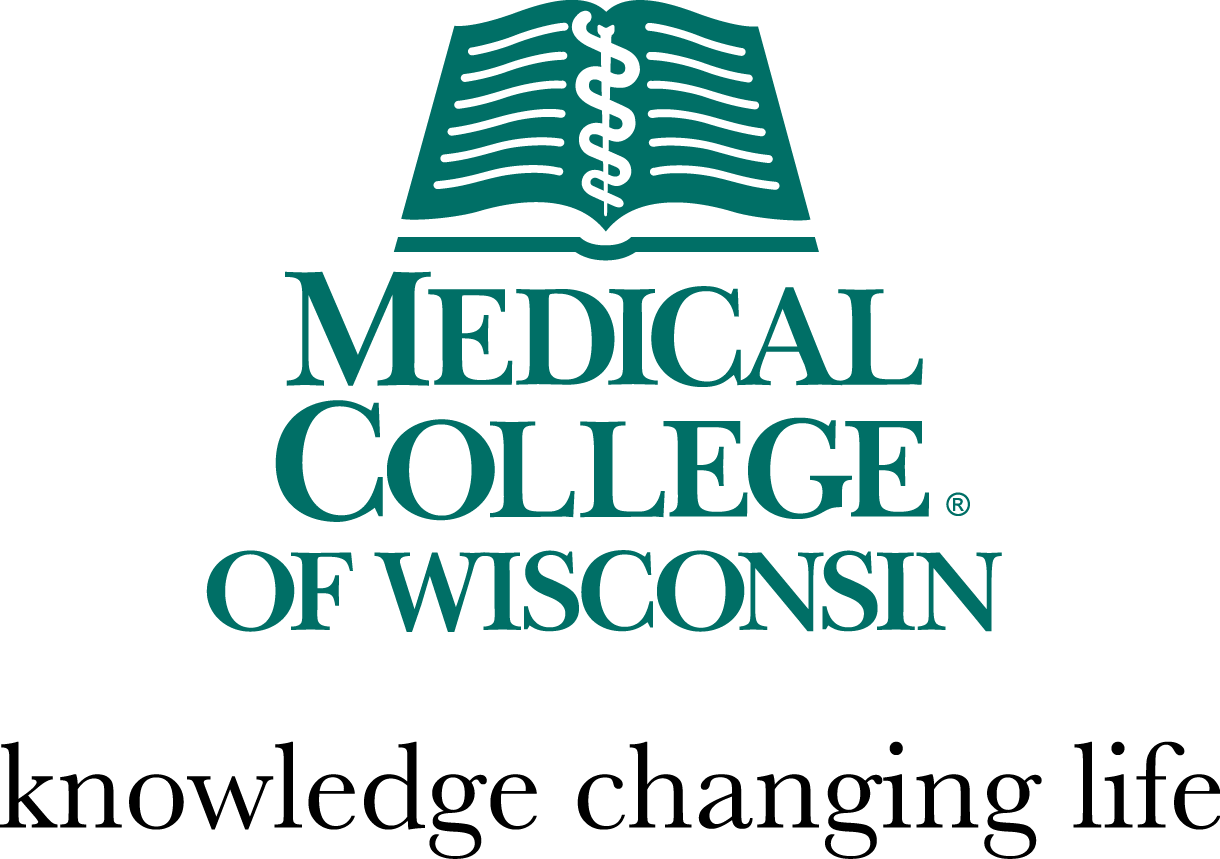 ABCDE Protocol
Deal with patient and family reactions
Assess their emotional reaction
Be empathic
Do not argue or cut down colleagues
Sponsored by the Medical College of Wisconsin
30
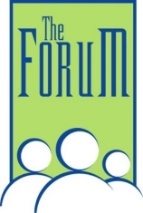 The 44th Forum for Behavioral Science in Family Medicine
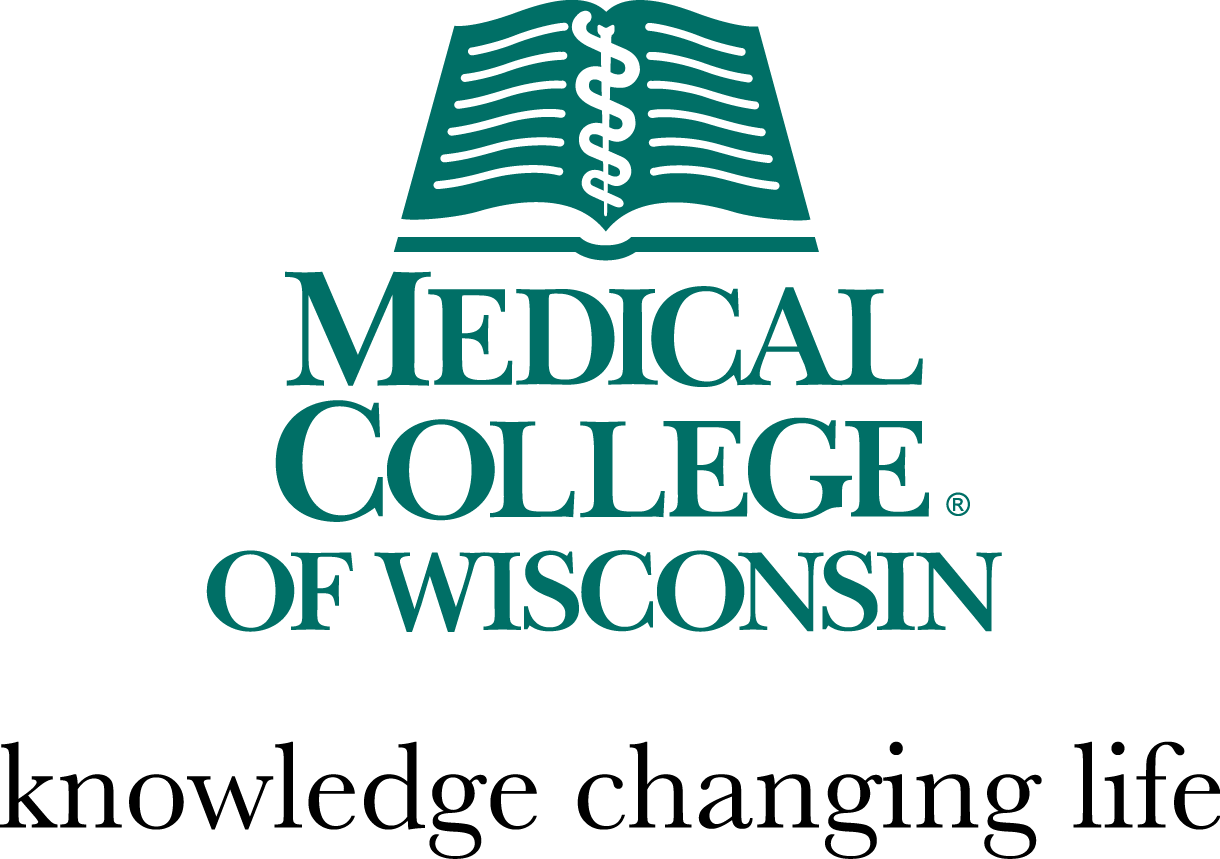 ABCDE Protocol
Monitor closely
Patient and family coping strategies – denial, blame, disbelief, acceptance
It is okay to have your own emotional reaction as well 
This is not a time to turn on colleagues
Sponsored by the Medical College of Wisconsin
31
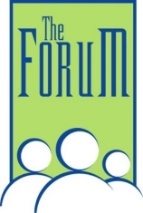 The 44th Forum for Behavioral Science in Family Medicine
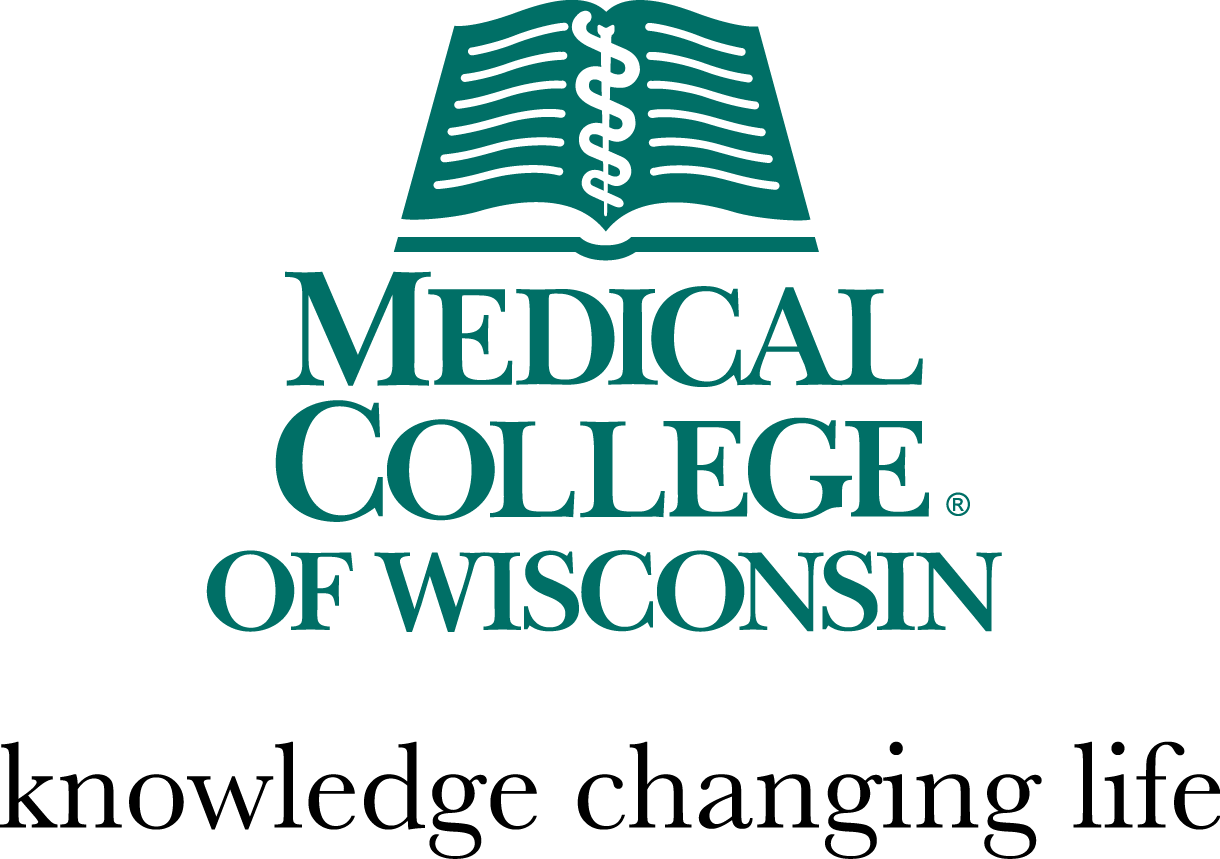 ABCDE Protocol
Monitor closely
Patient and their family may direct anger at you. 
Advice:
Let them know that you understand they are angry
This might be a good time to talk about what they are angry about 
			“I can see that you are angry, what upsets you the most?”
Sponsored by the Medical College of Wisconsin
32
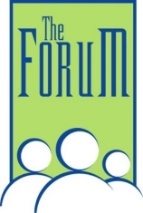 The 44th Forum for Behavioral Science in Family Medicine
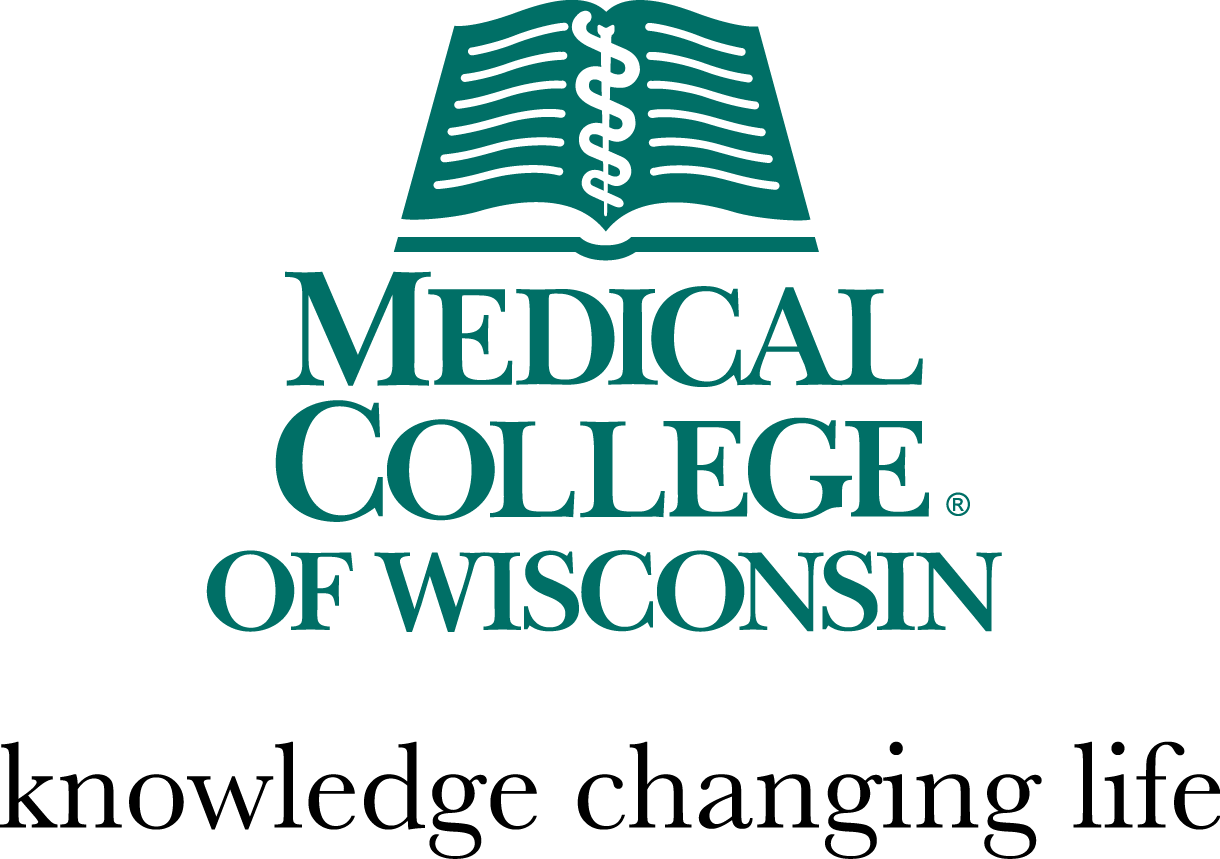 ABCDE Protocol
Encourage and validate emotions
Explore what the news means to the patient
Offer realistic hope
Use resources
Take care of your own needs/self care
Sponsored by the Medical College of Wisconsin
33
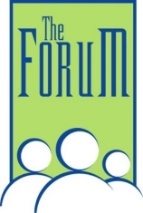 The 44th Forum for Behavioral Science in Family Medicine
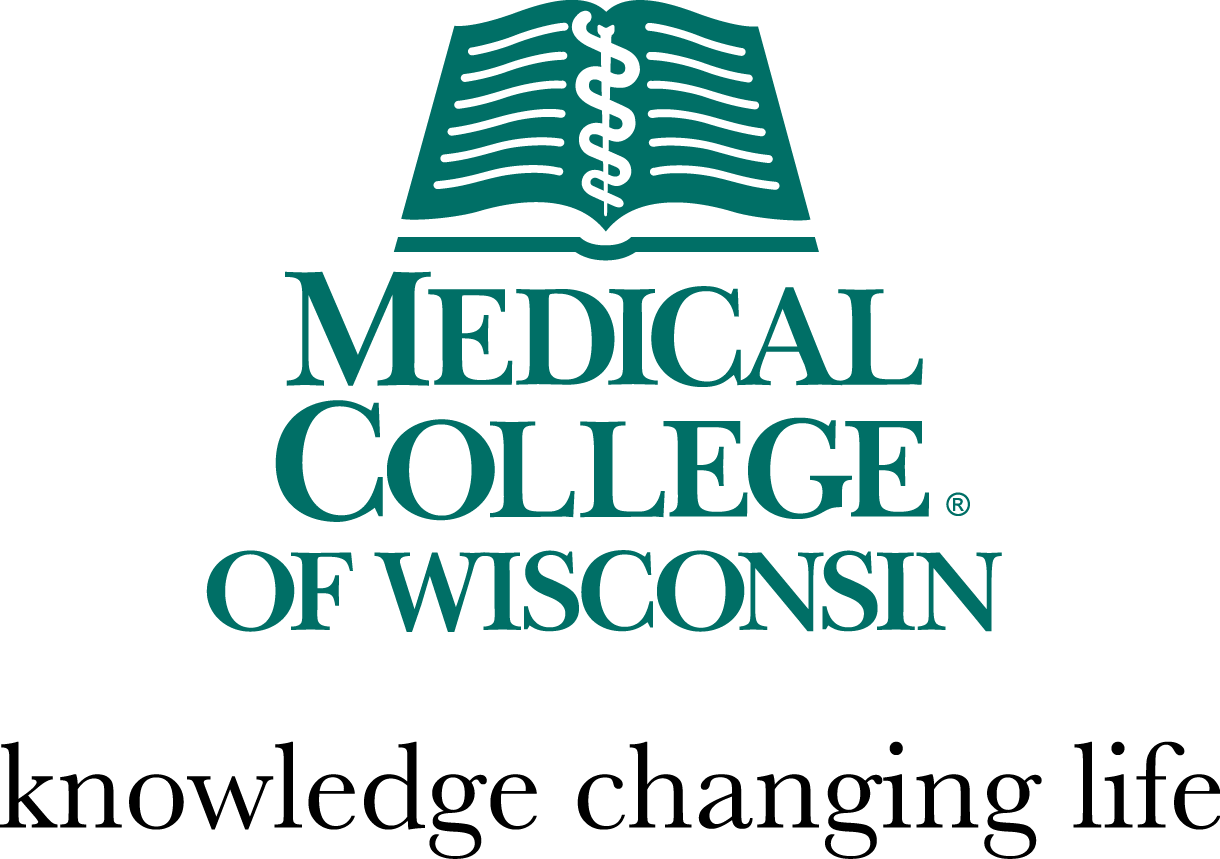 ABCDE Protocol
Hope
The idea of shifting hope is a good one
Resources
Hospice			
Behavioral Health  			
Cancer Support		
Cardiac Support	
Family Resources
Sponsored by the Medical College of Wisconsin
34
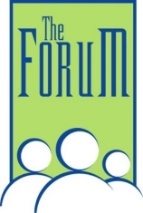 The 44th Forum for Behavioral Science in Family Medicine
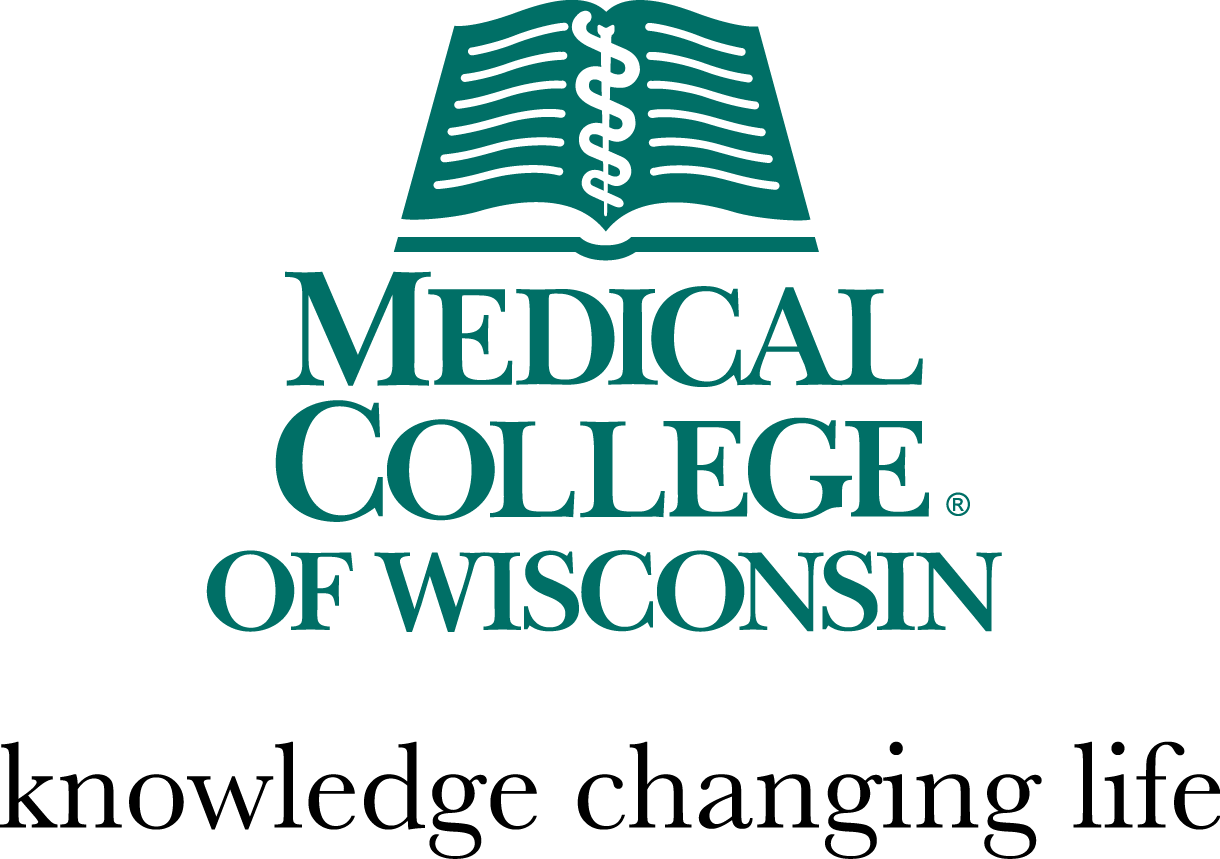 ABCDE Protocol
Follow up should be relatively soon

Patient likely should not drive home alone
Sponsored by the Medical College of Wisconsin
35
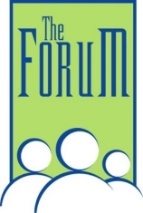 The 44th Forum for Behavioral Science in Family Medicine
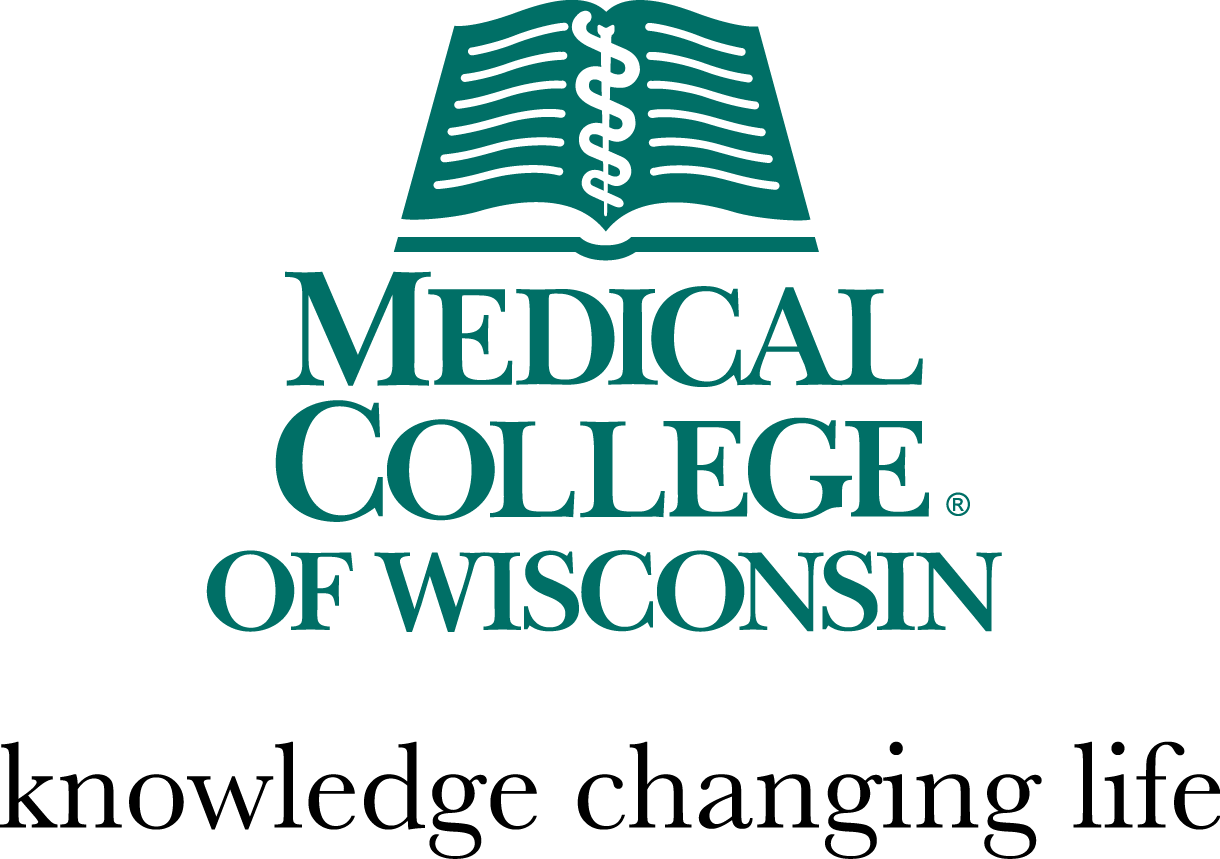 ABCDE Protocol
Notes: Taking care of yourself
Bad news about a patient typically does not reflect on you or your abilities
Disease and accidents, much like life, are not always fair
Seek support from other residents and attendings as well as family/friends.
For yourself, use your faith freely.
Sponsored by the Medical College of Wisconsin
36
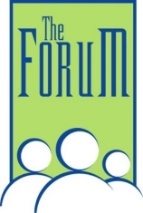 The 44th Forum for Behavioral Science in Family Medicine
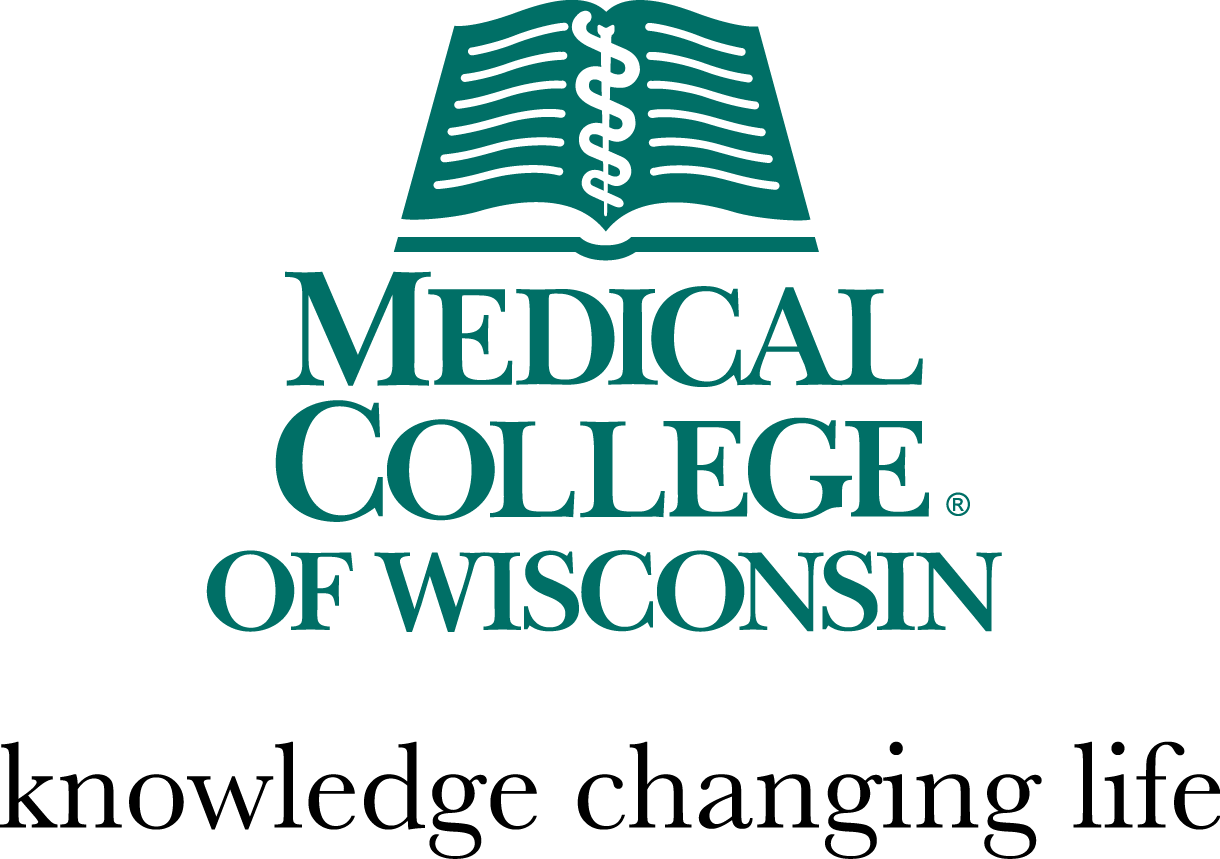 BREAKS Model
Background – know about patient
Rapport – Build the conversation
Explore – Start where the patient is
Announce – Preface with a warning
Kindle – Address emotions
Summarize – Recap at end 

Narayanan, V, Bista, B, & Koshy, C. (2010). ‘BREAKS’ protocol for breaking bad news. Indian Journal of Palliative Care, 16, 61-65.
Sponsored by the Medical College of Wisconsin
37
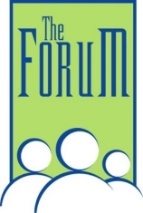 The 44th Forum for Behavioral Science in Family Medicine
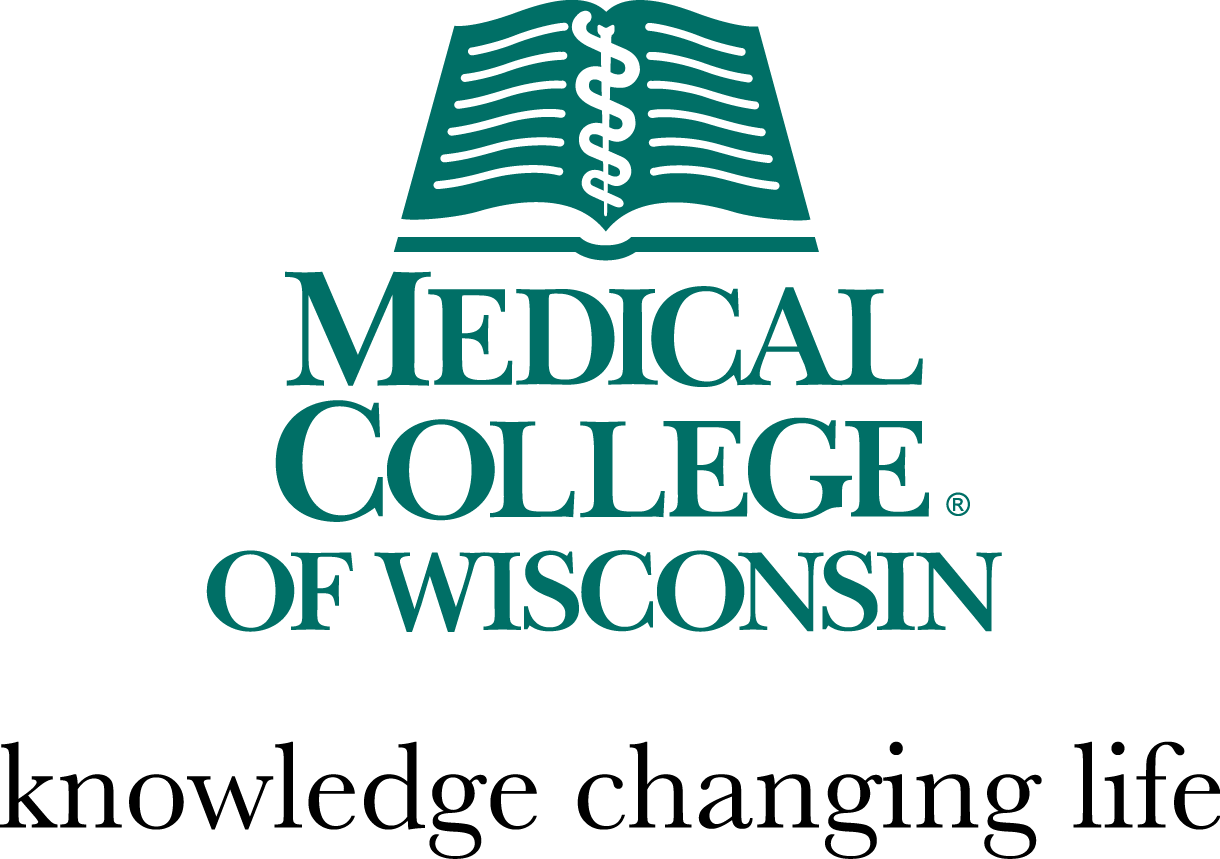 NURSE Mnemonic
Naming – Sounds like you are worried. 
Understanding – I hear you. 
Respecting – I like how you are handling this. 
Supporting – I’ll be here for treatment.
Exploring – Tell me more. 

Berkey, F, Wiedemer, J., & Vithalani, N. (2018). Delivering bad or life-altering news. American Family Physician, 98 (2), 99-104.
Sponsored by the Medical College of Wisconsin
38
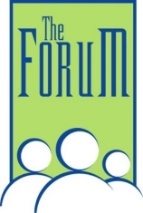 The 44th Forum for Behavioral Science in Family Medicine
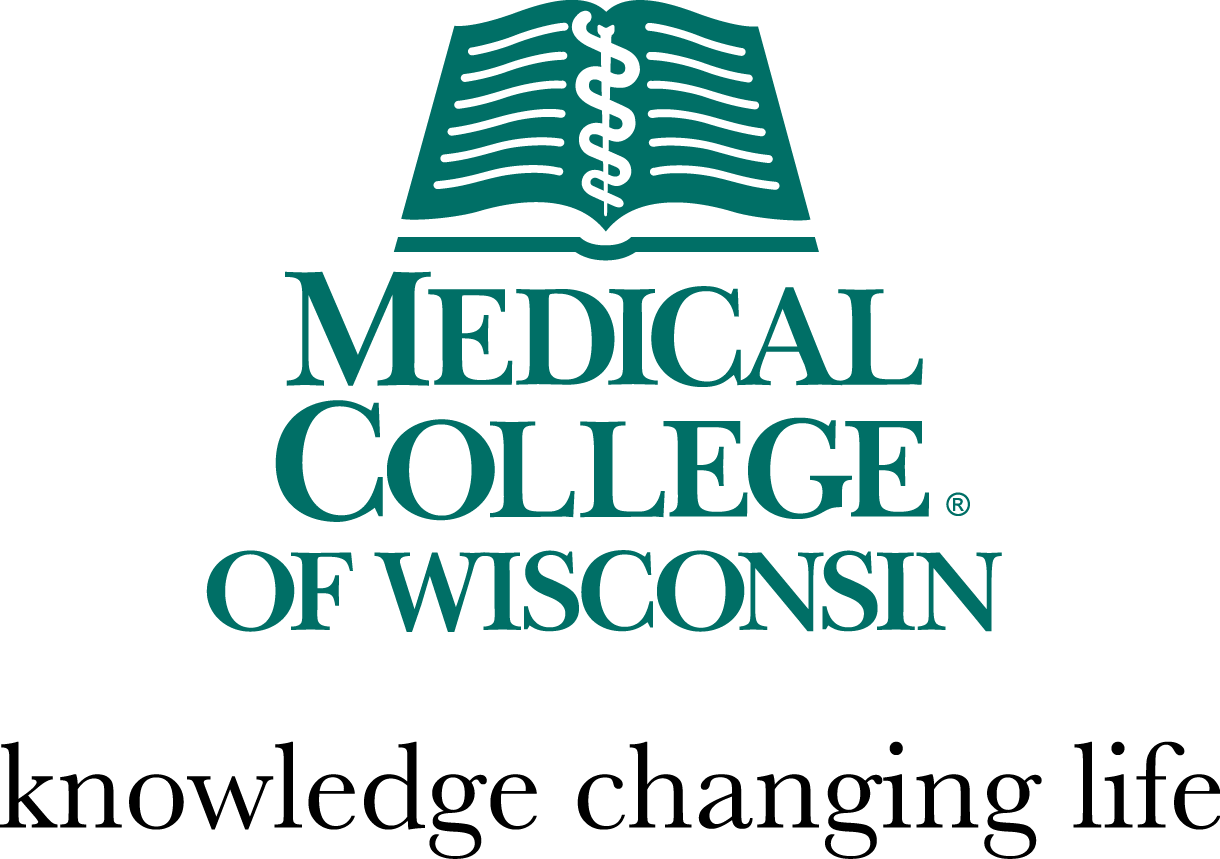 Bad News in Obstetrics
Conversations about bad news are actually three intertwined parts:
Facts about the case
Emotional responses (patient and clinician)
Altered self-identity for patients
Clinicians are well trained in facts, but have to work at managing emotional responses and helping patients grapple with identity concerns
Burns, A. & Barbieri, R. (2018). Delivering bad news in obstetric practice. OBG Management Issues, 6, 5-87.
Sponsored by the Medical College of Wisconsin
39
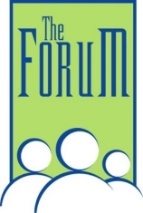 The 44th Forum for Behavioral Science in Family Medicine
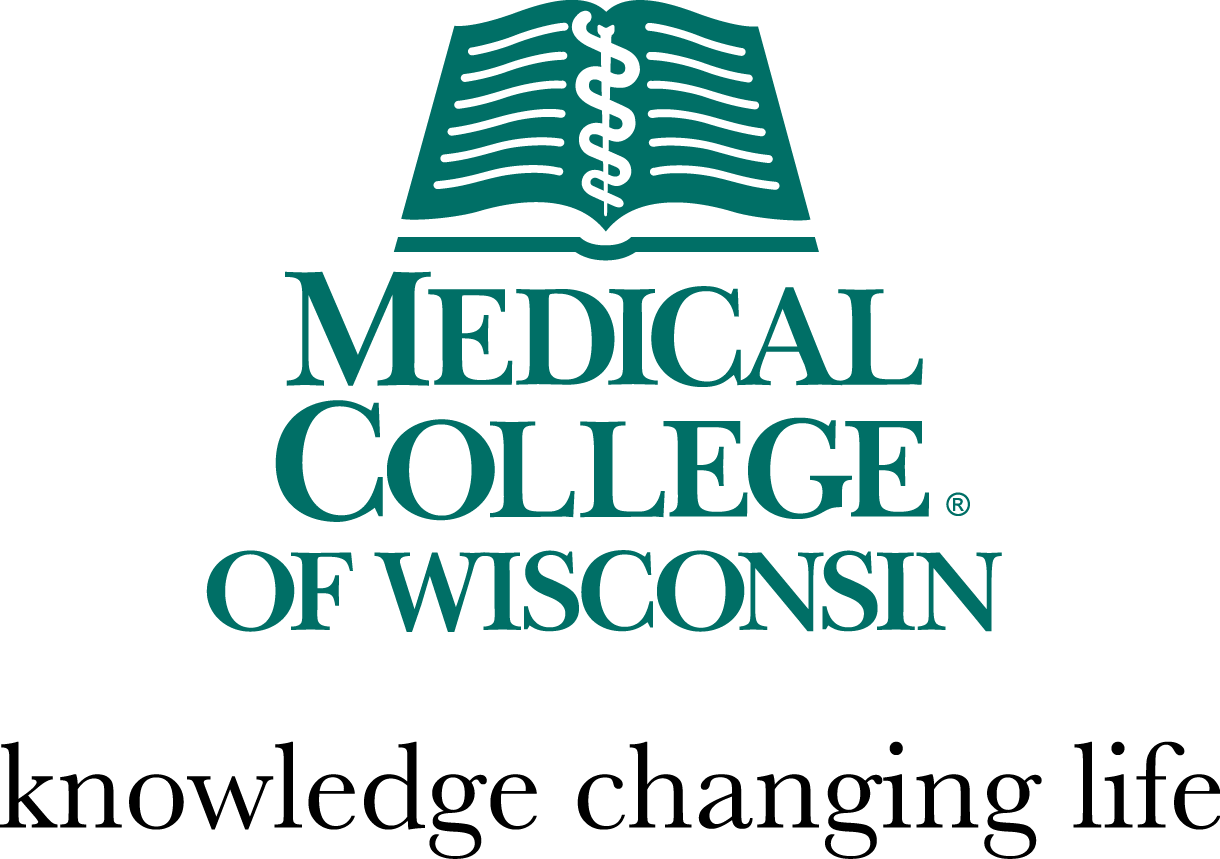 Bad News in Pediatrics
It is important to deliver news at an age appropriate level 
Young children may have numerous fears
Teens wonder how to discuss with peers
Parents have to work through what they perceived the childhood would be like
Optimism and realism both important

Nunn, K. (2019). Delivering bad news. Journal of Paediatrics and Child Health, 55, 617-620.
Sponsored by the Medical College of Wisconsin
40
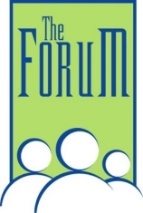 The 44th Forum for Behavioral Science in Family Medicine
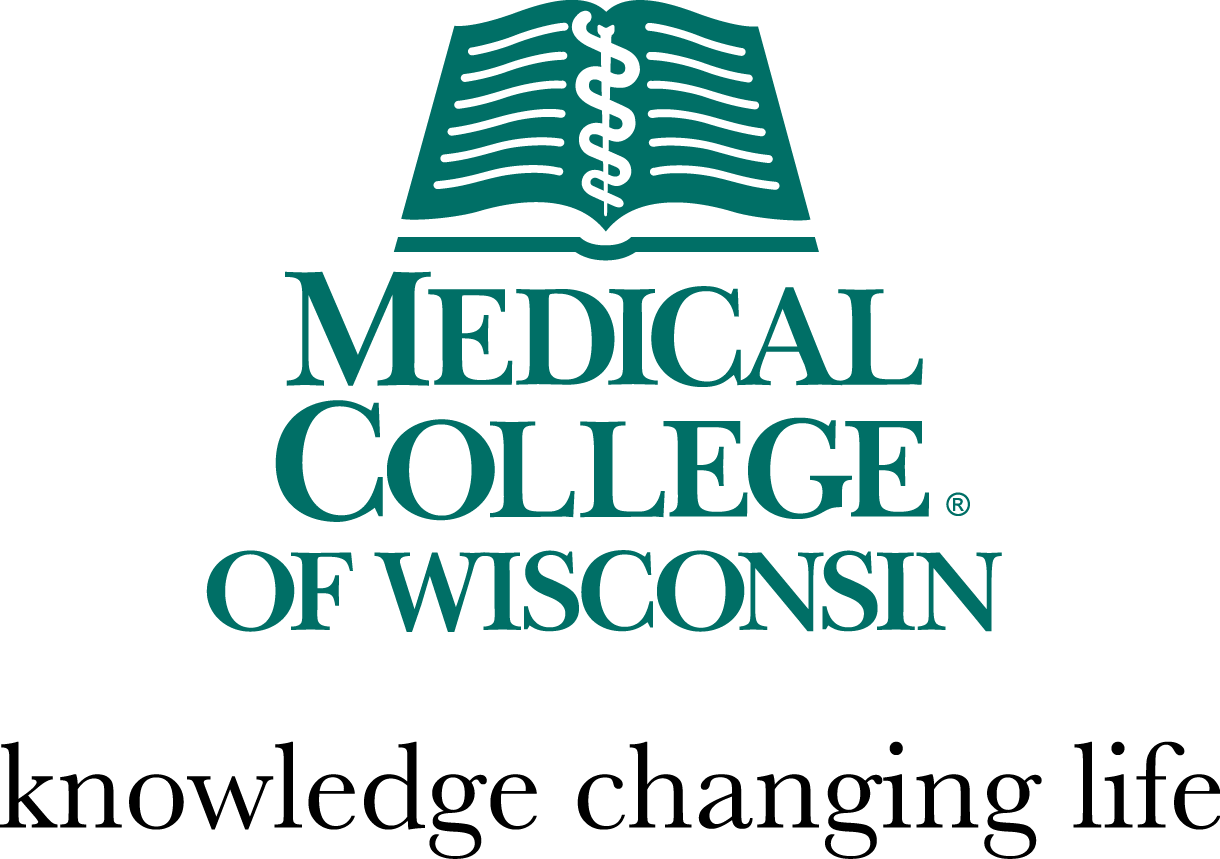 Bad News in Pediatrics
“There is no perfect or polished way of presenting bad news. If we falter because we feel the weight of what we are saying, it is because we have not lost the pain that giving painful news gives us. A faltering truthfulness is better than a polished avoidance of saying the unsayable.”

Nunn, K. (2019). Delivering bad news. Journal of Paediatrics and Child Health, 55, 617-620.
Sponsored by the Medical College of Wisconsin
41
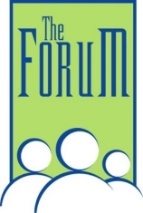 The 44th Forum for Behavioral Science in Family Medicine
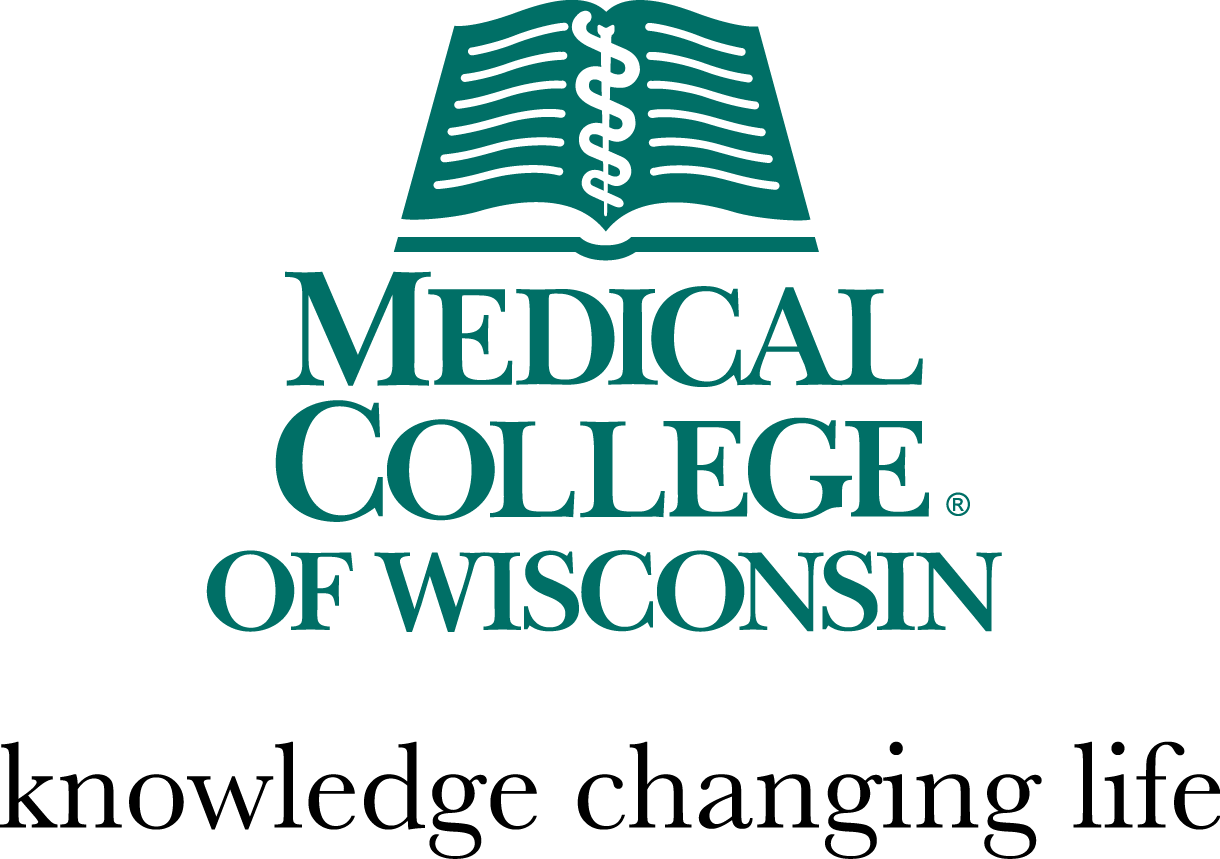 Putting It All Together
While this news will be difficult for patients and their families, we can provide a few things to help them deal as best as they can with the situation.

A safe environment
Mutual respect
Sponsored by the Medical College of Wisconsin
42
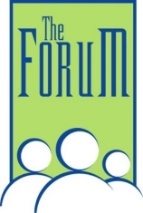 The 44th Forum for Behavioral Science in Family Medicine
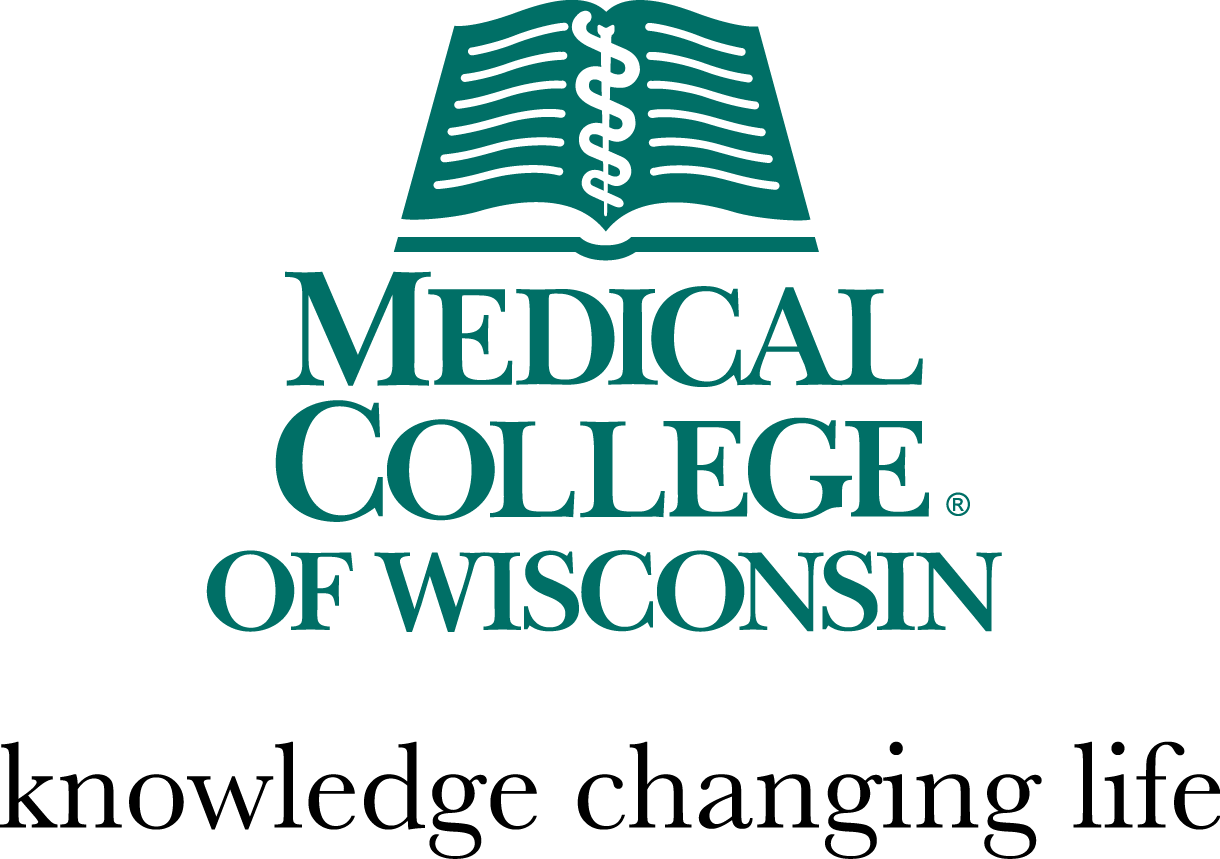 Putting It All Together
Our tools to navigate delivering bad news
Communication skills

Professionalism

A Plan of action (ABCDE) or (SPIKES) or (BREAKS) or (NURSE)
Sponsored by the Medical College of Wisconsin
43
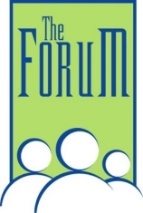 The 44th Forum for Behavioral Science in Family Medicine
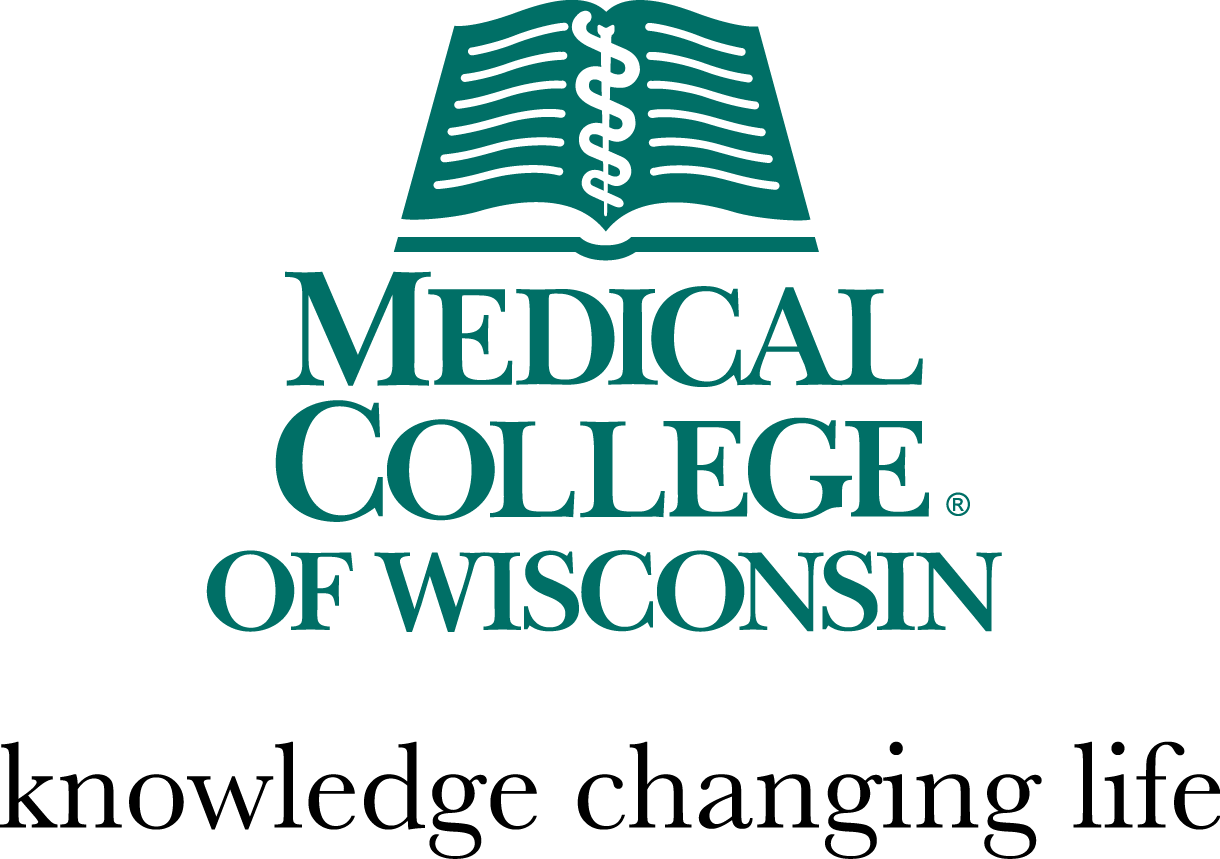 Resident Survey
Family Medicine residents given 1 hour lecture on the ABCDE Method (2010)
2 Locations; WVU-Charleston, Grant Medical Ctr.  
N = 33 
3rd year = 15
2nd year = 9
1st year = 8
Sponsored by the Medical College of Wisconsin
44
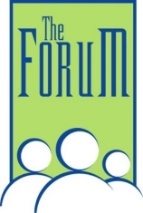 The 44th Forum for Behavioral Science in Family Medicine
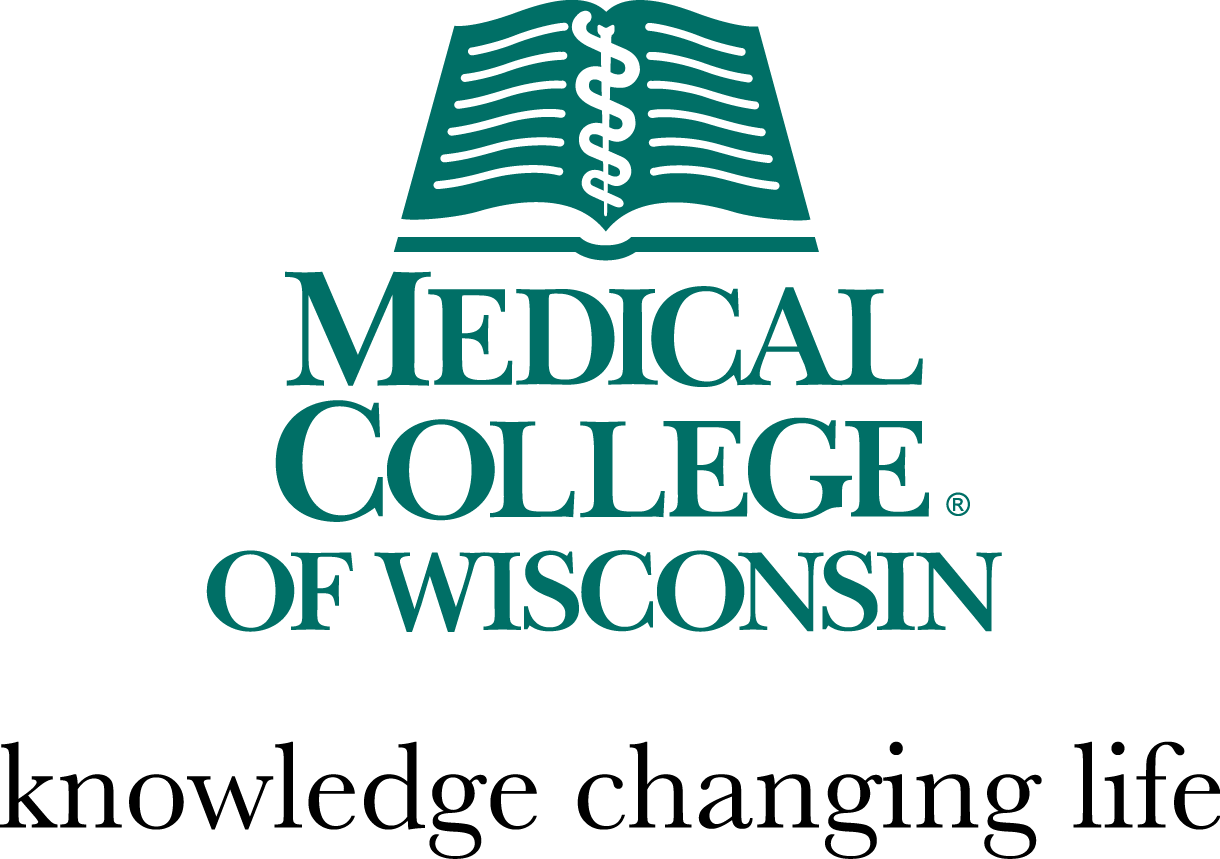 Resident Survey
Residents completed brief survey
Findings
All but one resident had experience in delivering bad news (97%)
Average bad news delivered ranged from 0 times to “more than 50” in residency 
Mean = 10.6, Standard Deviation = 9.99
Residents rated performance in delivering bad news as just above average (3.27 mean; Scale 1-5)
Sponsored by the Medical College of Wisconsin
45
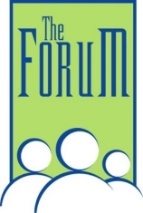 The 44th Forum for Behavioral Science in Family Medicine
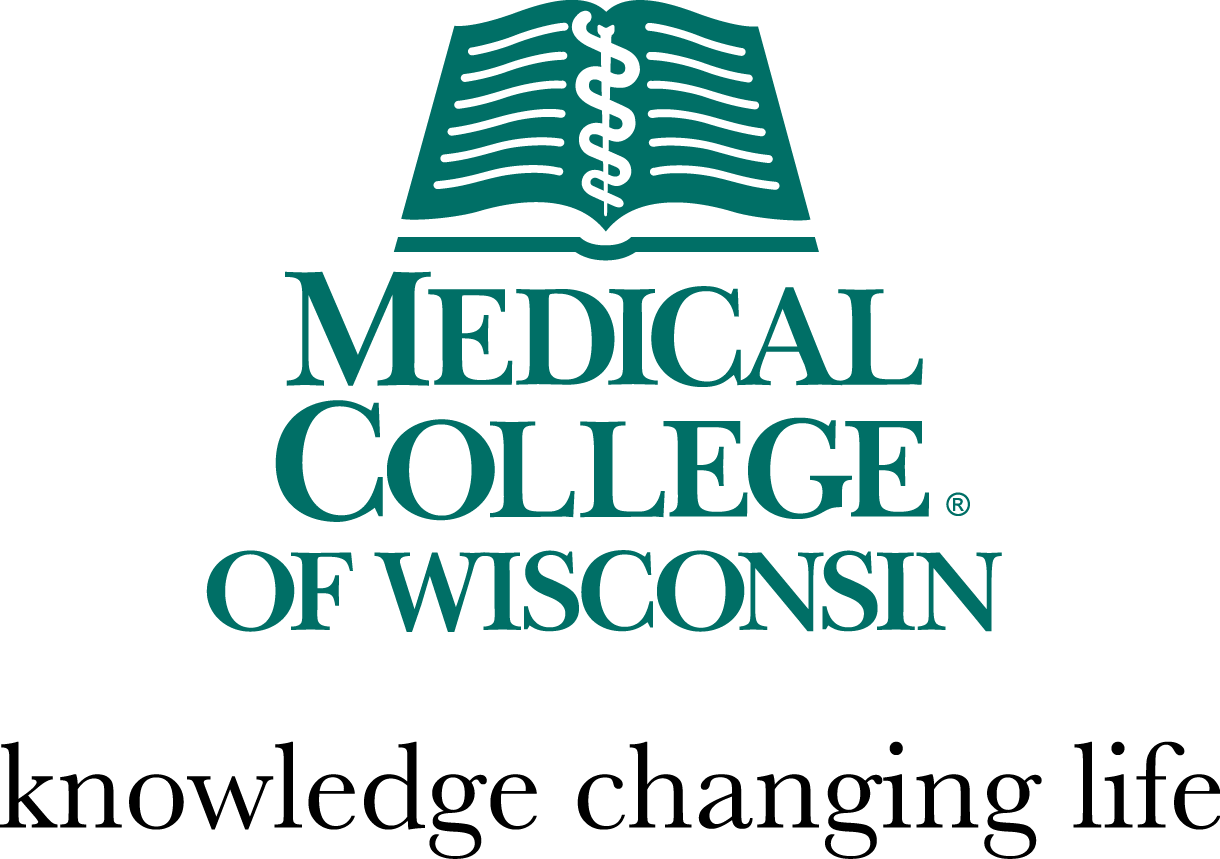 Resident Survey
Confidence (Self-efficacy)
Prior to lecture, rated as average M = 3.06
After lecture, rated higher 	       M = 3.87 
Thus, residents achieved small gains in confidence from discussing the topic. 
Helpful Framework 
Helpfulness of ABCDE framework for future situations was highly rated (M = 4.03, SD= .75)
Sponsored by the Medical College of Wisconsin
46
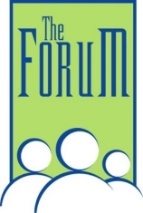 The 44th Forum for Behavioral Science in Family Medicine
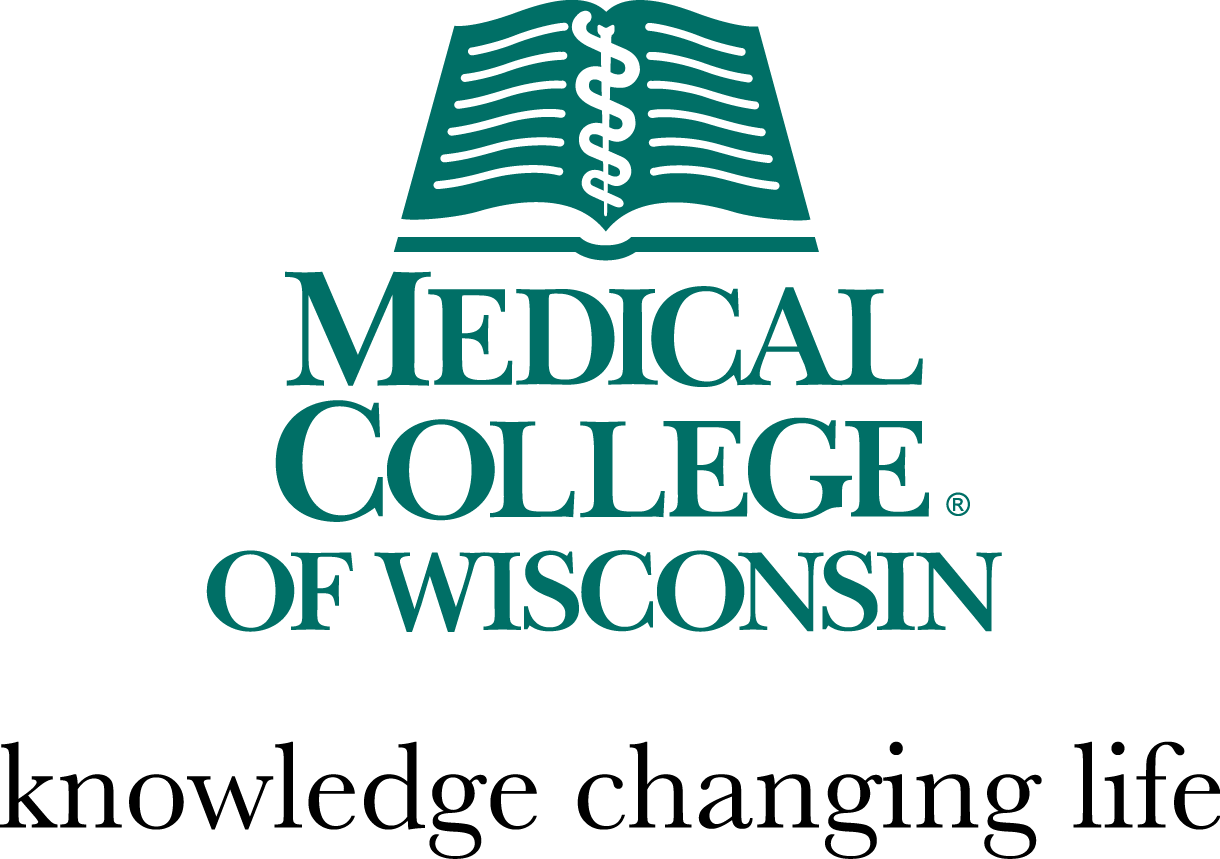 Resident Survey
Big Picture
Discussing delivering bad news allow residents and attendings alike to hash out the topic.
Good modeling
Provides framework
Eases tension
Helps confidence
Sponsored by the Medical College of Wisconsin
47
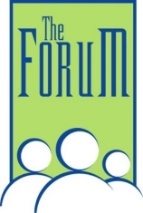 The 44th Forum for Behavioral Science in Family Medicine
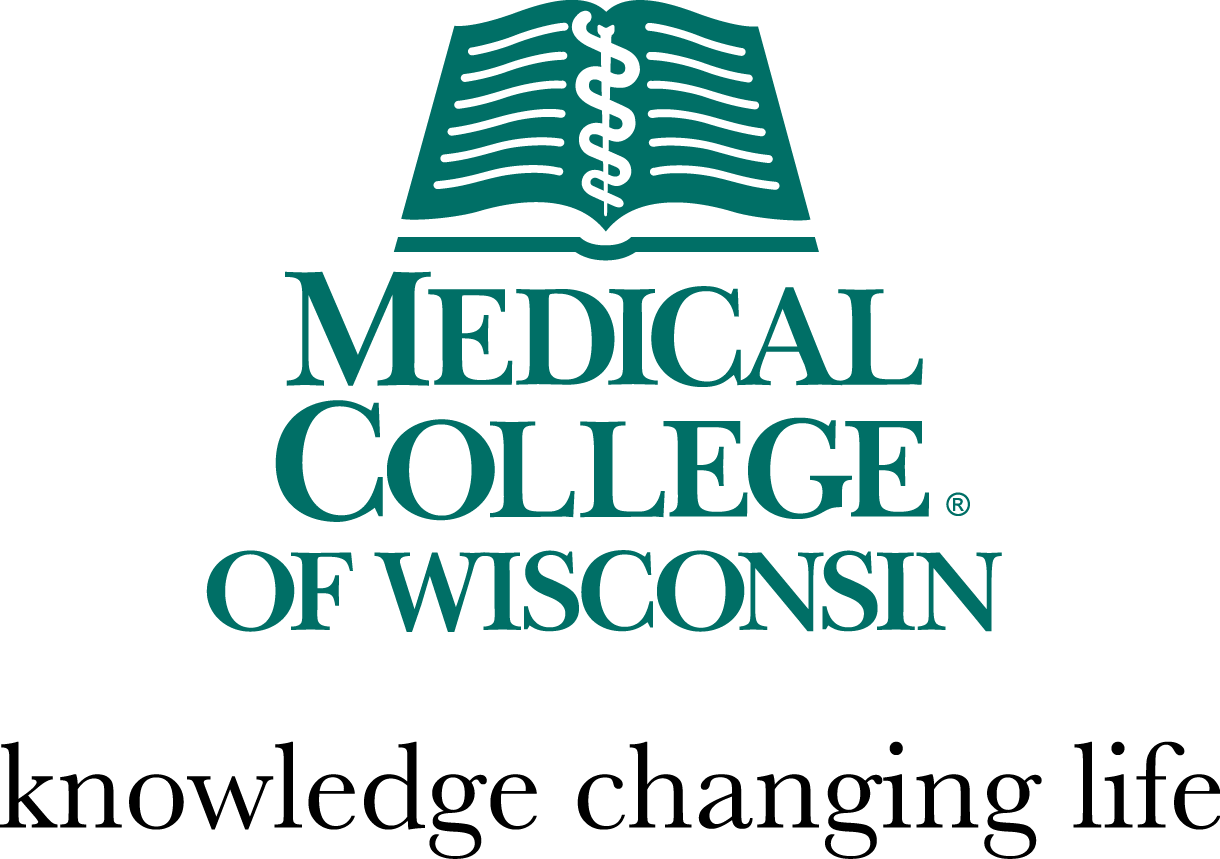 References
Berkey, F, Wiedemer, J., & Vithalani, N. (2018). Delivering bad or life-altering news. American Family Physician, 98 (2), 99-104. 	
Buckman, R. (1984). Breaking bad news: Why is it so difficult? British Medical Journal, 288, 1579-1599.
Buckman, R. (2005). Breaking bad news: The S-P-I-K-E-S strategy.  Community Oncology, 2, 138-142. 
Burns, A. & Barbieri, R. (2018). Delivering bad news in obstetric practice. OBG Management Issues, 6, 5-87. 
Fields, S. & Johnson, W. (2012). Physician-patient communication: Breaking bad news.  West Virginia Medical Journal, 108 (2), 32-35. 
Narayanan, V, Bista, B, & Koshy, C. (2010). ‘BREAKS’ protocol for breaking bad news. Indian Journal of Palliative Care, 16, 61-65. 
Nunn, K. (2019). Delivering bad news. Journal of Paediatrics and Child Health, 55, 617-620. 
Rabow, M. & McPhee, S. (1999). Beyond breaking bad news: how to help patients who
       suffer.  Western Medicine, 171, 260-263. 
US Census Data 2020. Available at: 
       https://www.census.gov/newsroom/press-releases/2022/population-estimates-
       characteristics.html
Sponsored by the Medical College of Wisconsin
48
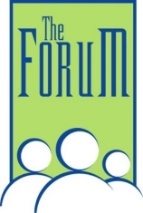 The 44th Forum for Behavioral Science in Family Medicine
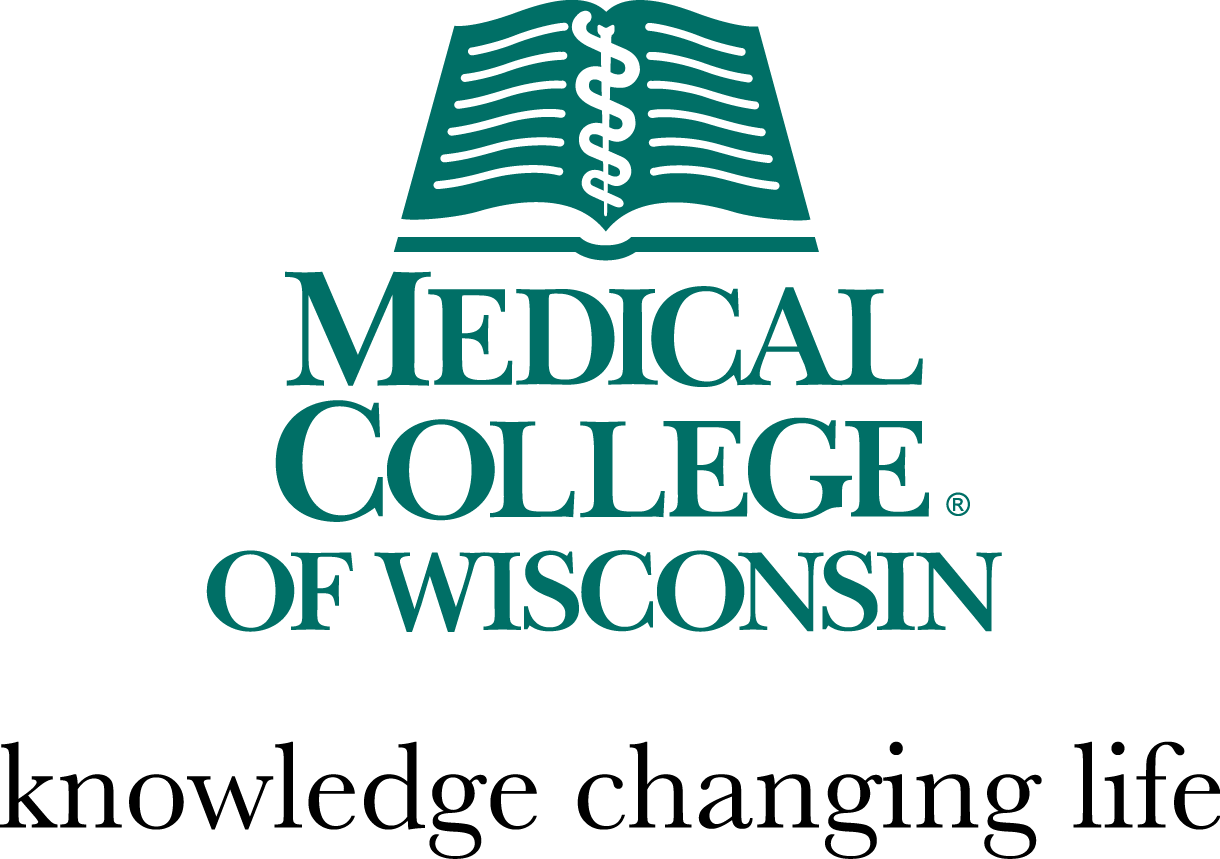 Questions???
Sponsored by the Medical College of Wisconsin
49
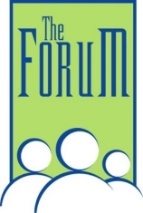 The 44th Forum for Behavioral Science in Family Medicine
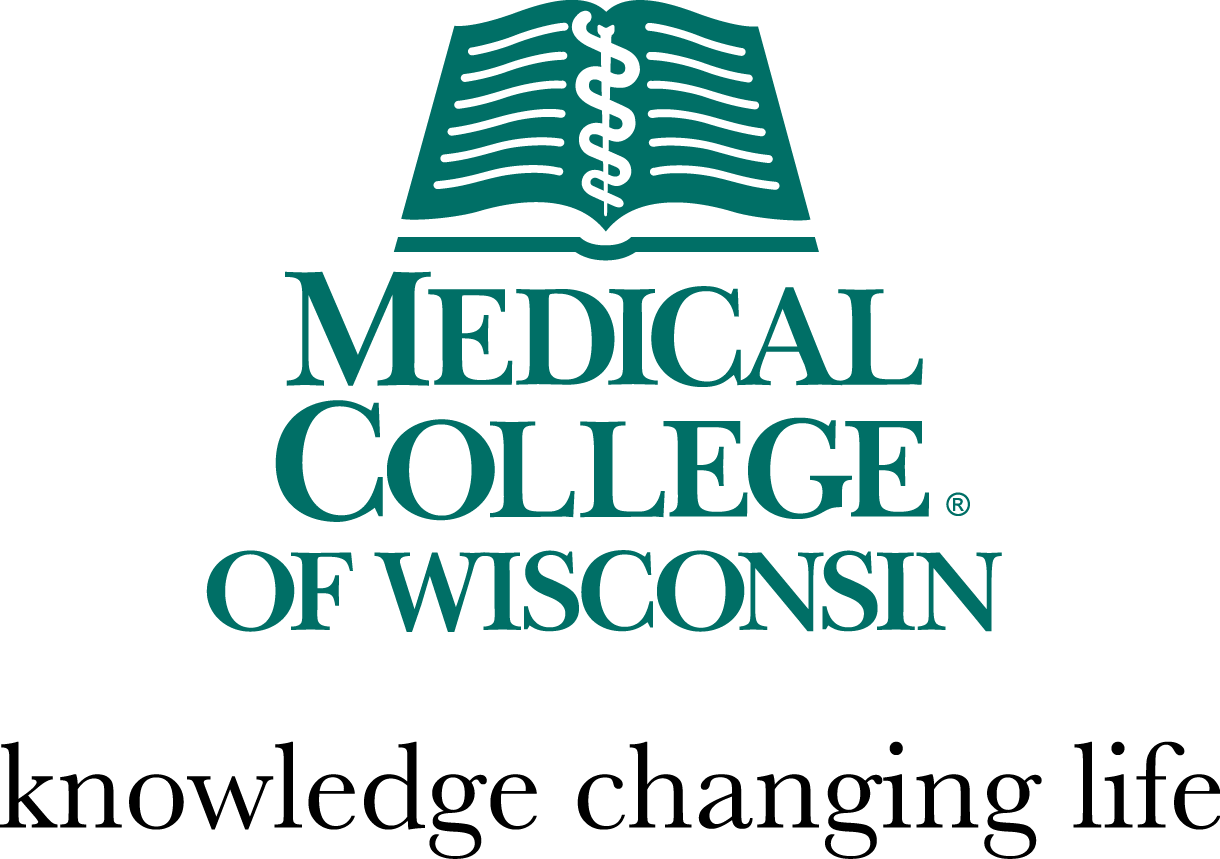 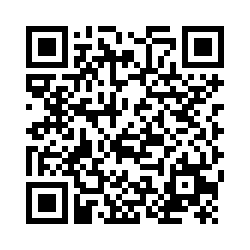 Session Evaluation Link
Session Evaluation Link

Please complete an evaluation of this session.  There is a direct link in your conference app.  You can also use this QR code.
Sponsored by the Medical College of Wisconsin
50